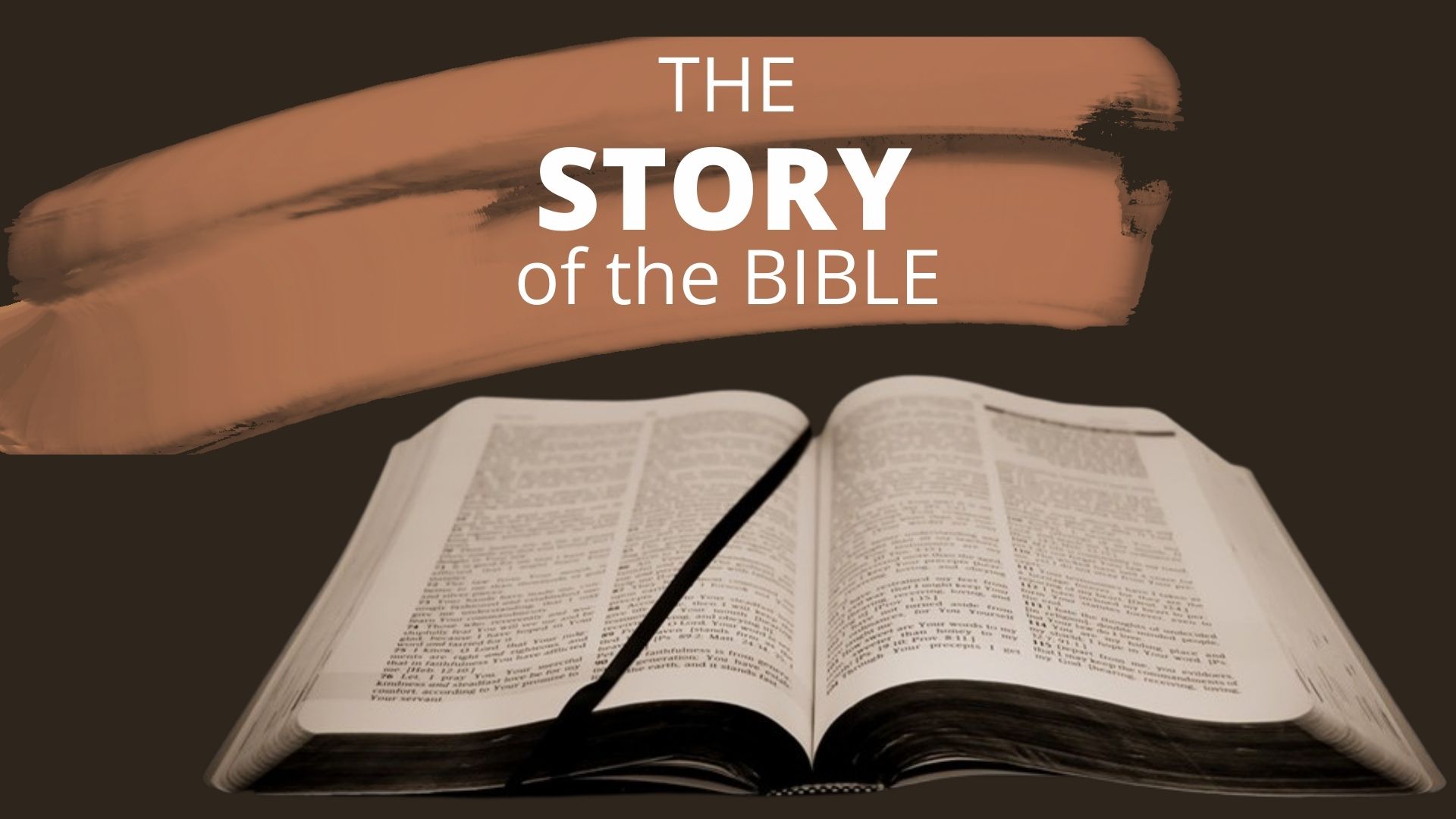 There once was a man named Job who lived in the land of Uz. He was blameless—a man of complete integrity. He feared God and stayed away from evil. He had seven sons and three daughters. He owned 7,000 sheep, 3,000 camels, 500 teams of oxen, and 500 female donkeys. He also had many servants.
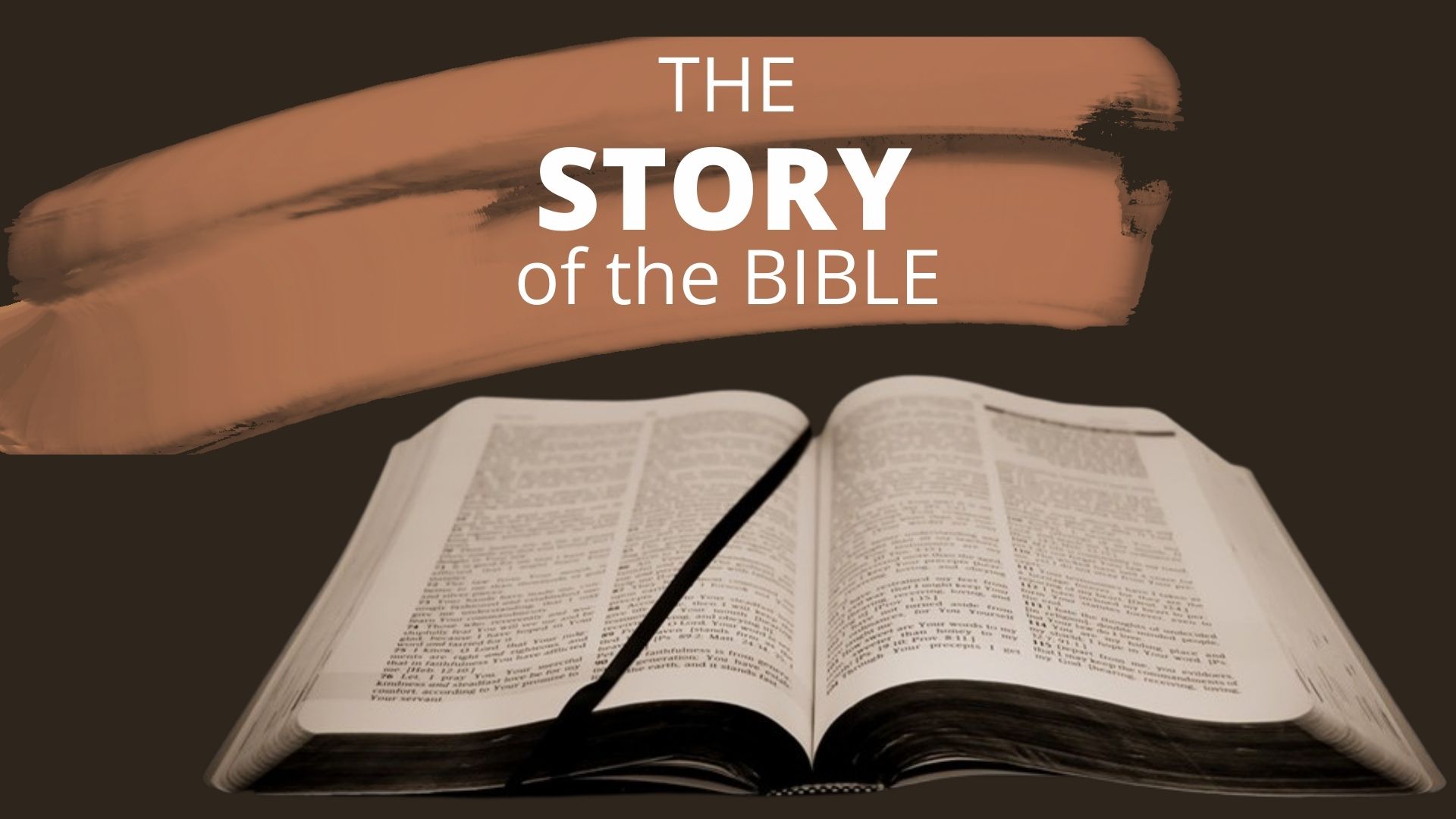 Job 1:1–22 (NLT)
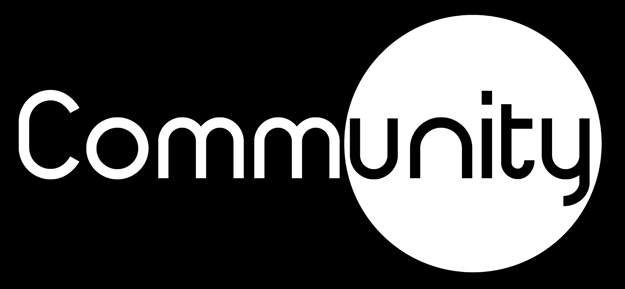 He was, in fact, the richest person in that entire area. Job’s sons would take turns preparing feasts in their homes, and they would also invite their three sisters to celebrate with them. When these celebrations ended—sometimes after several days—Job would purify his children.
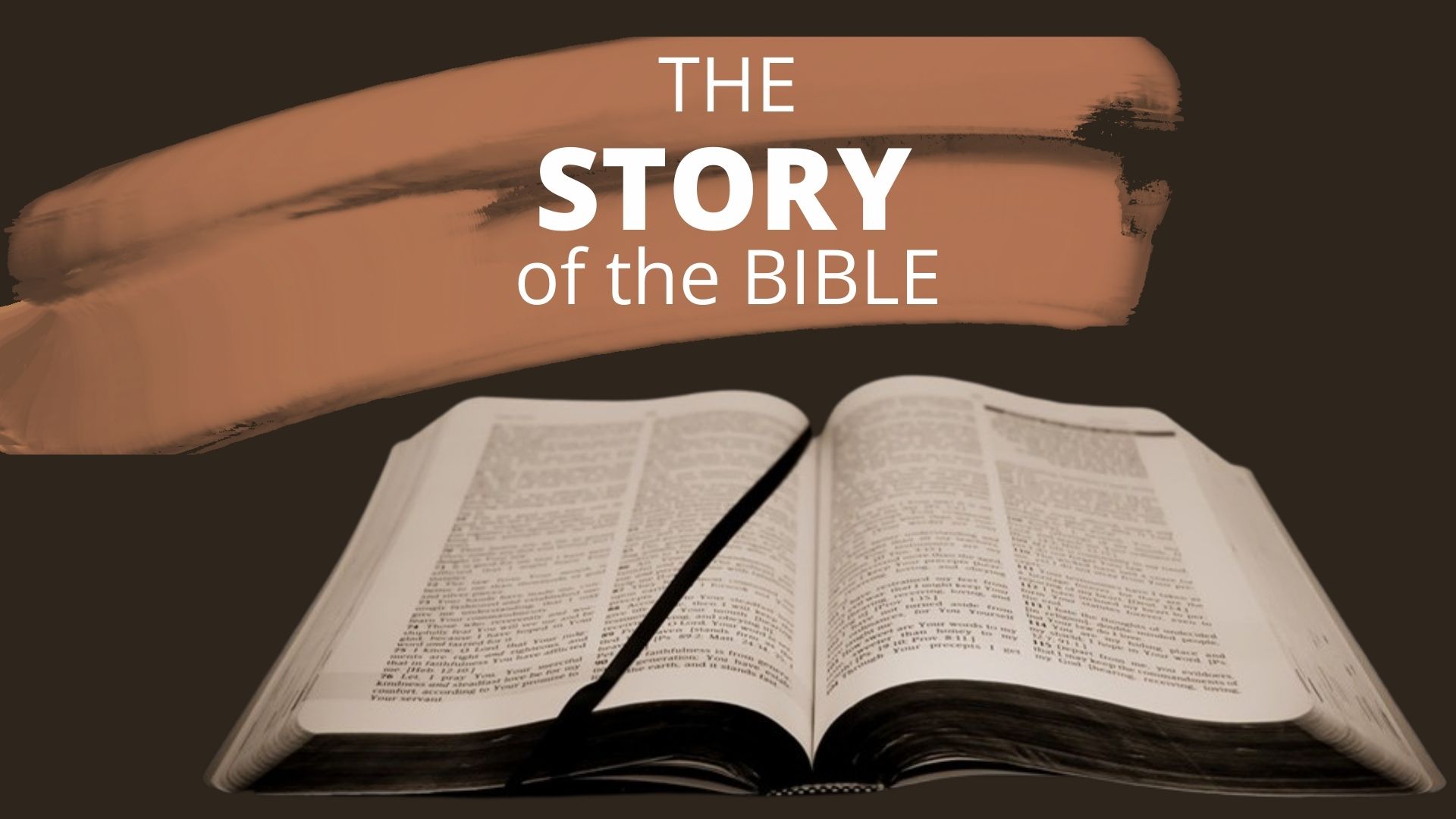 Job 1:1–22 (NLT)
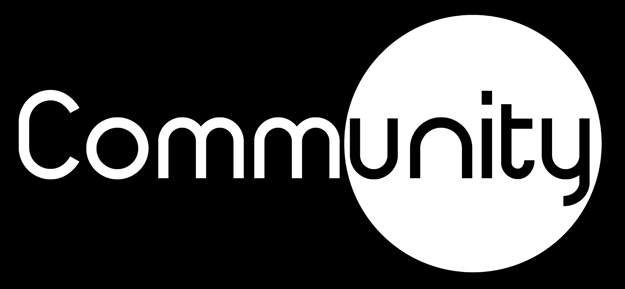 He would get up early in the morning and offer a burnt offering for each of them. For Job said to himself, “Perhaps my children have sinned and have cursed God in their hearts.” This was Job’s regular practice.
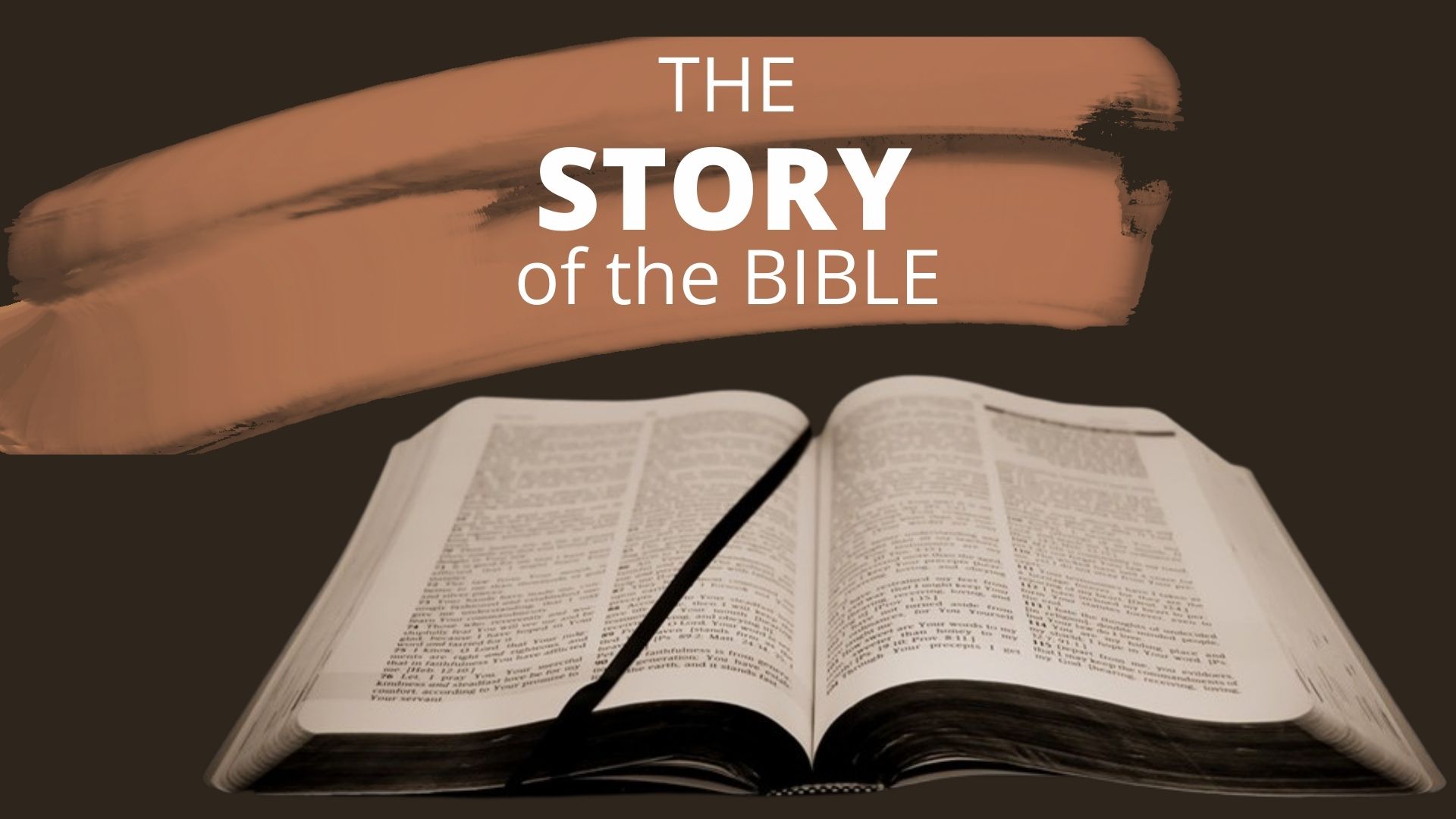 Job 1:1–22 (NLT)
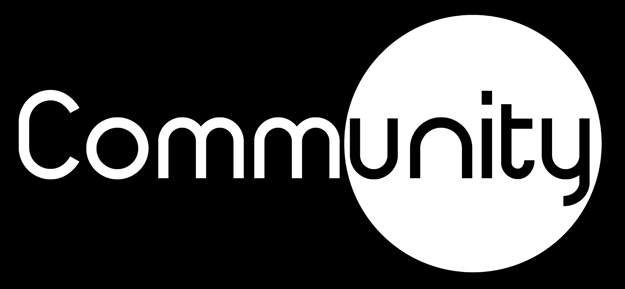 One day the members of the heavenly court came to present themselves before the Lord, and the Accuser, Satan, came with them. “Where have you come from?” the Lord asked Satan. Satan answered the Lord, “I have been patrolling the earth, watching everything that’s going on.”
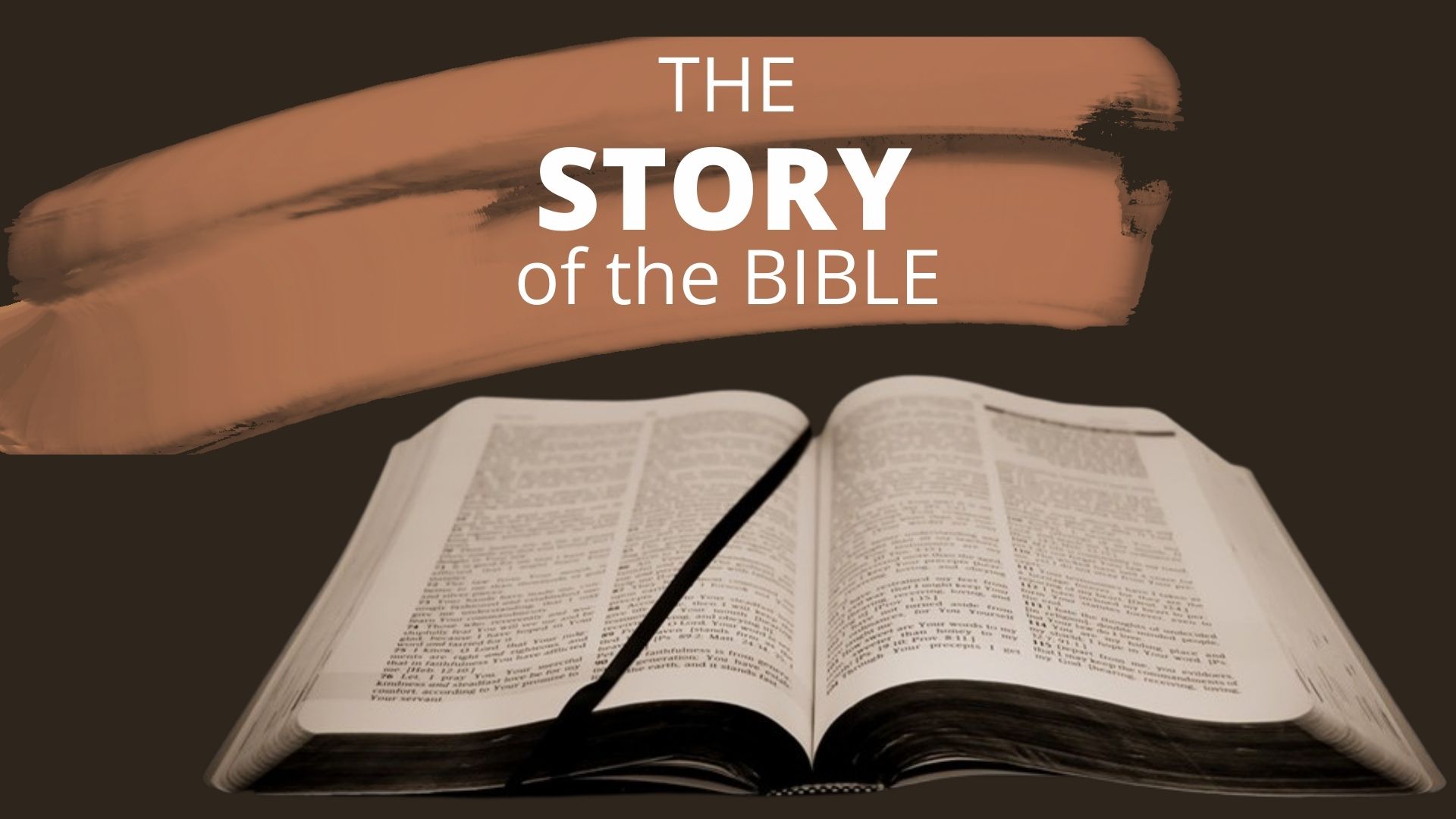 Job 1:1–22 (NLT)
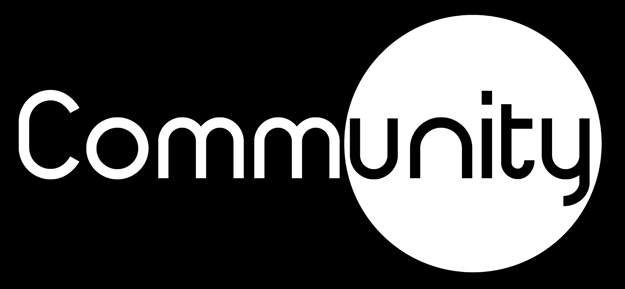 Then the Lord asked Satan, “Have you noticed my servant Job? He is the finest man in all the earth. He is blameless—a man of complete integrity. He fears God and stays away from evil.” Satan replied to the Lord, “Yes, but Job has good reason to fear God.
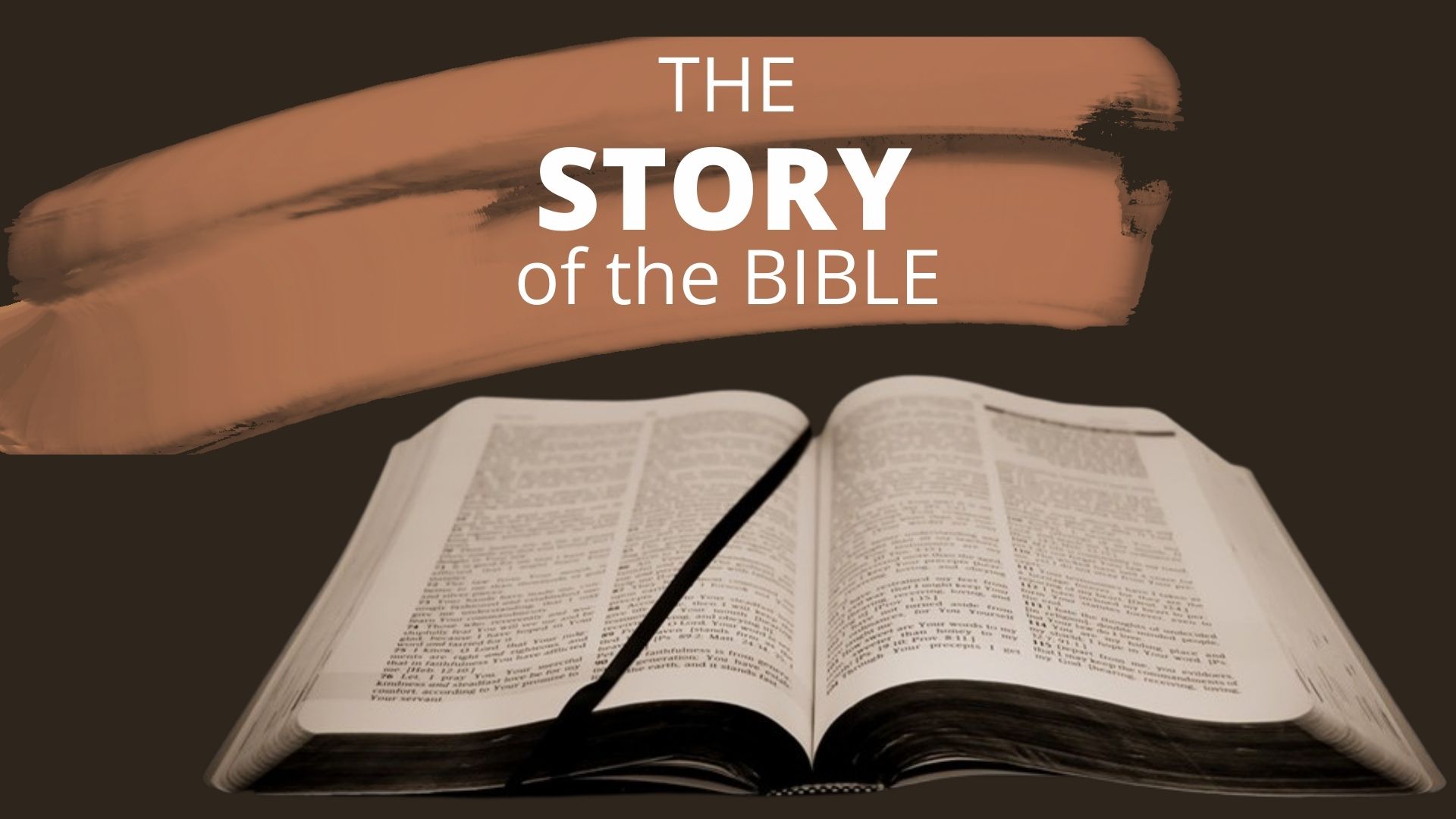 Job 1:1–22 (NLT)
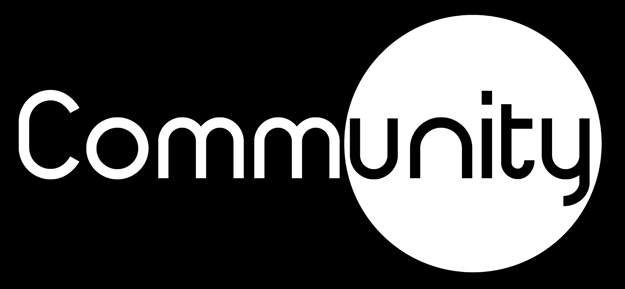 You have always put a wall of protection around him and his home and his property. You have made him prosper in everything he does. Look how rich he is! But reach out and take away everything he has, and he will surely curse you to your face!”
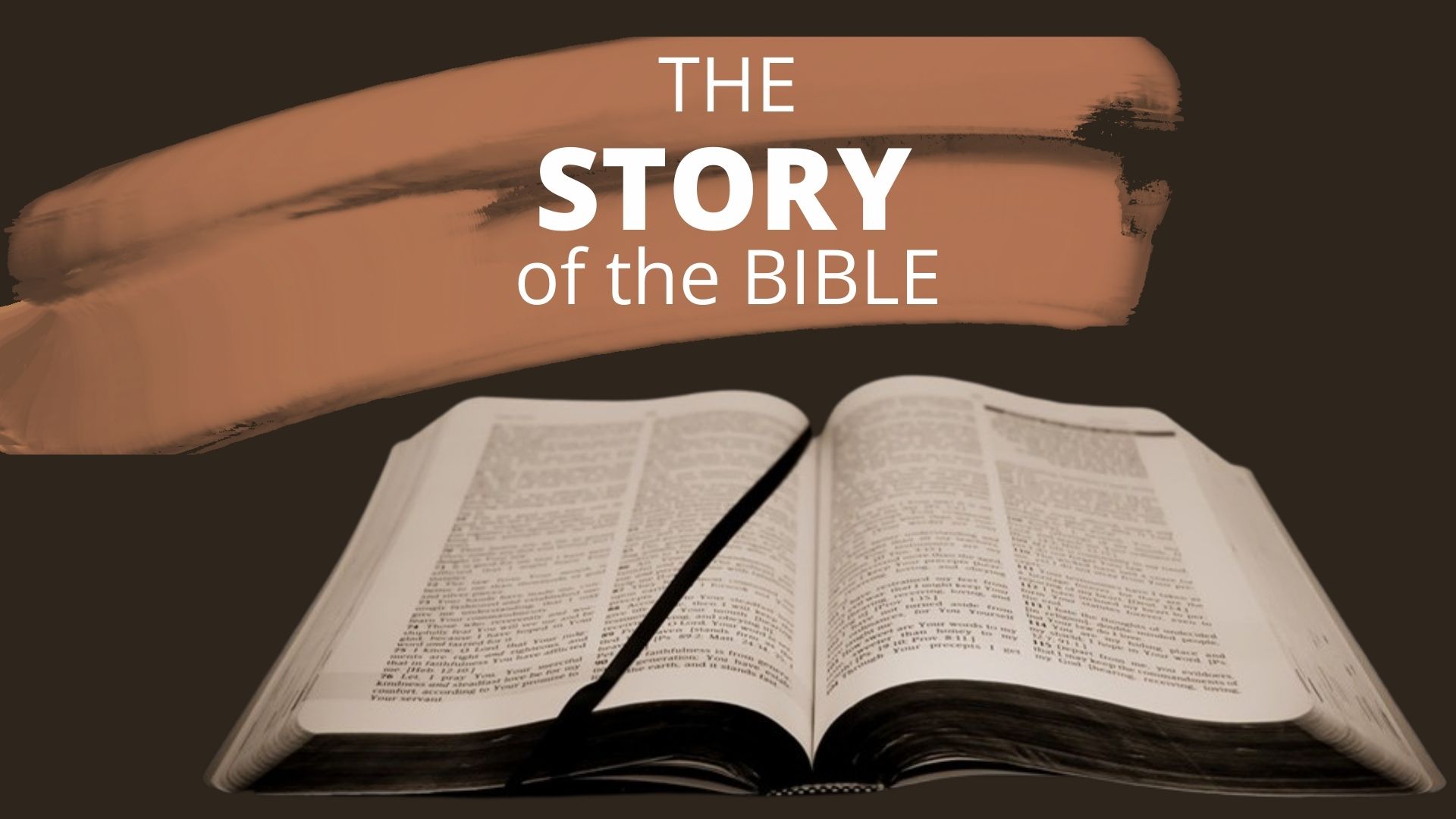 Job 1:1–22 (NLT)
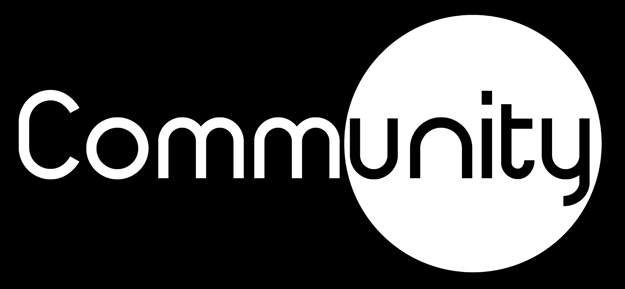 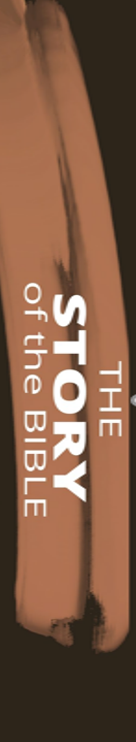 Satan thinks you follow God only because of what He can do for you.  

Will you prove Satan wrong?  

Will you follow God when the blessings aren’t there?
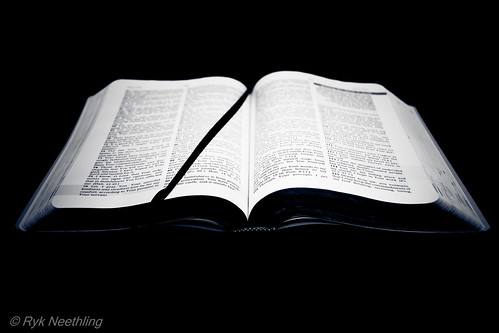 “All right, you may test him,” the Lord said to Satan. “Do whatever you want with everything he possesses, but don’t harm him physically.” So Satan left the Lord’s presence. One day when Job’s sons and daughters were feasting at the oldest brother’s house,
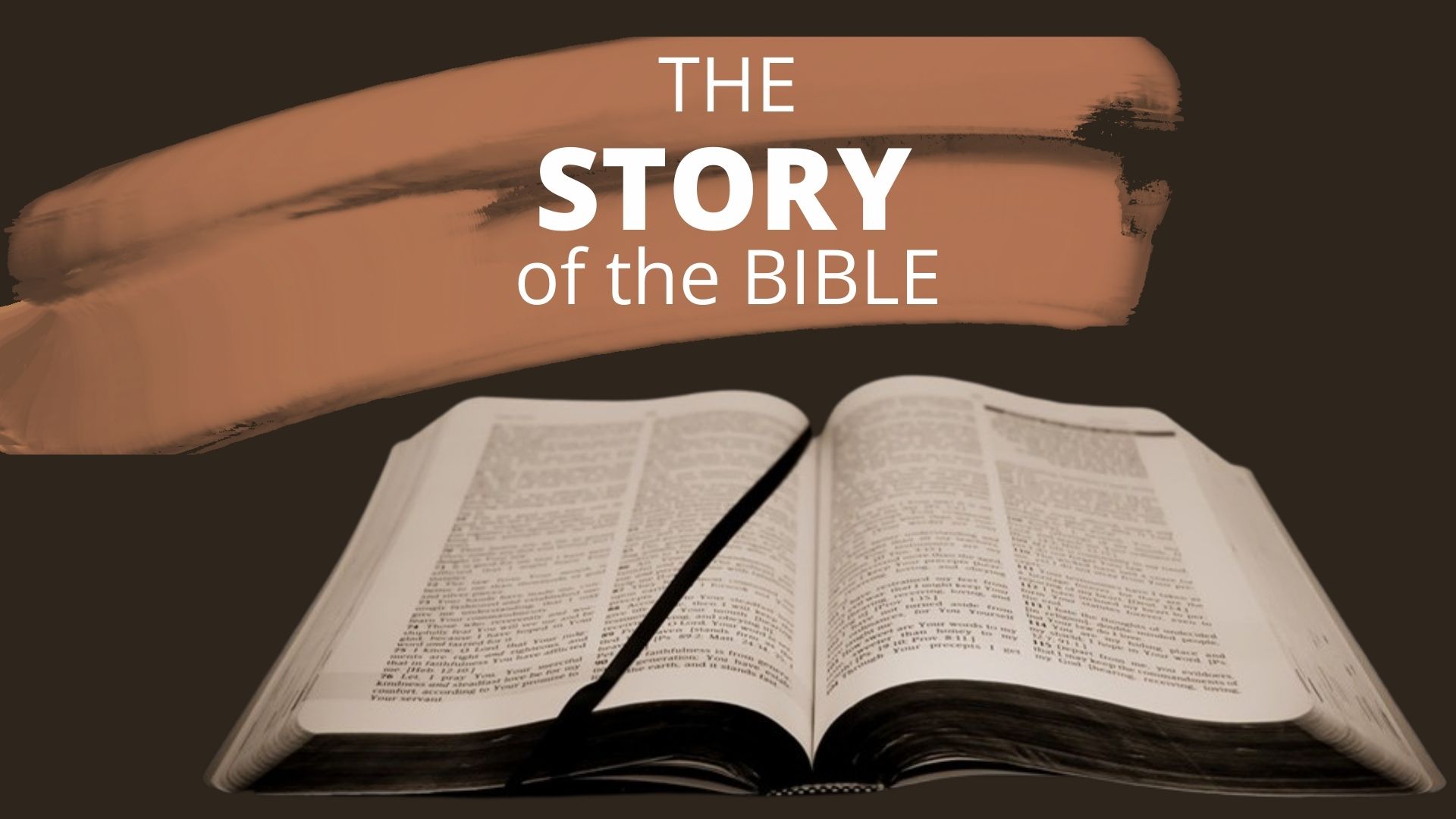 Job 1:1–22 (NLT)
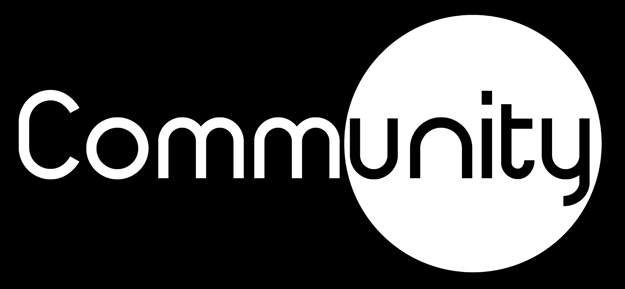 a messenger arrived at Job’s home with this news: “Your oxen were plowing, with the donkeys feeding beside them, when the Sabeans raided us. They stole all the animals and killed all the farmhands. I am the only one who escaped to tell you.”
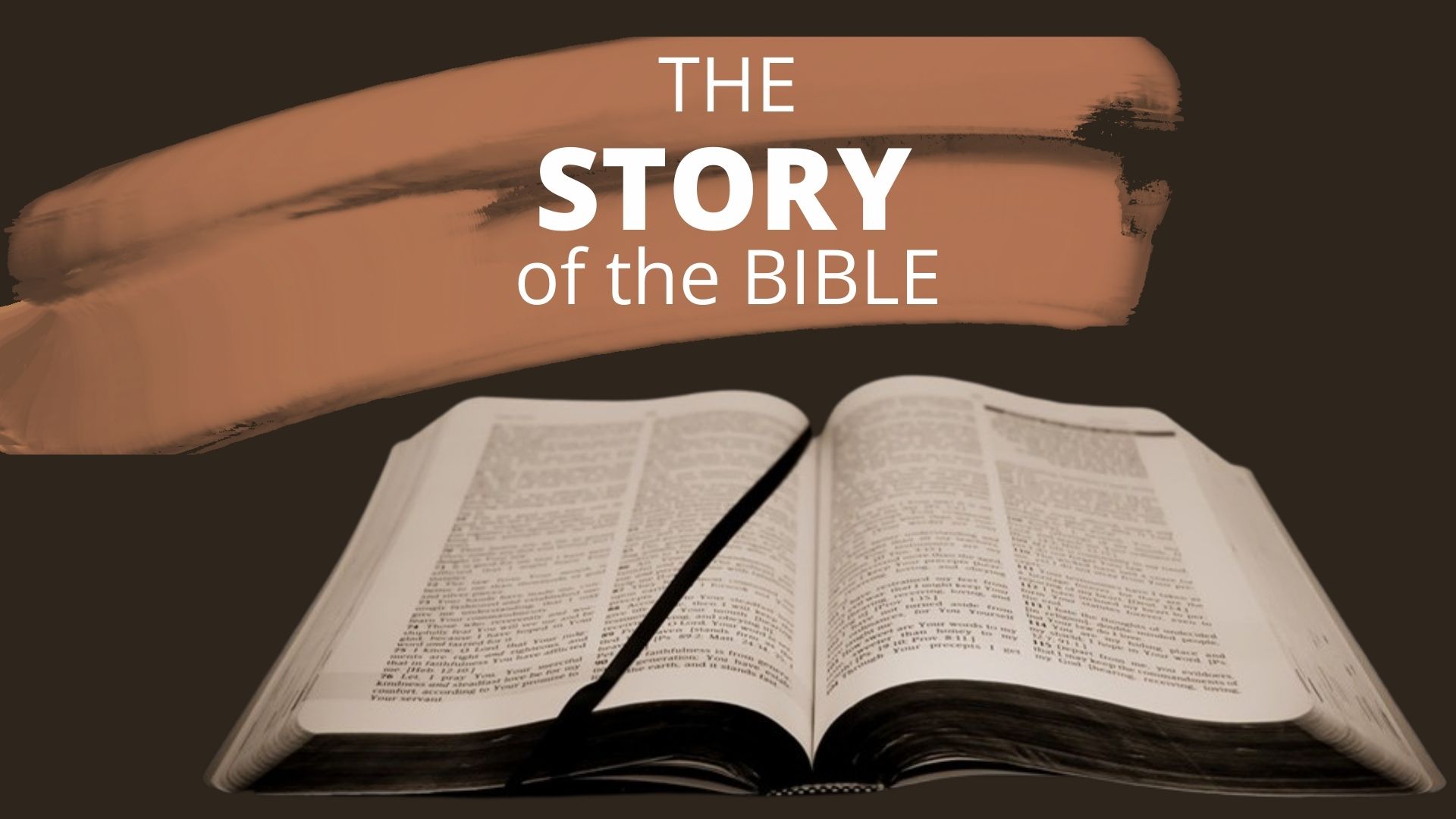 Job 1:1–22 (NLT)
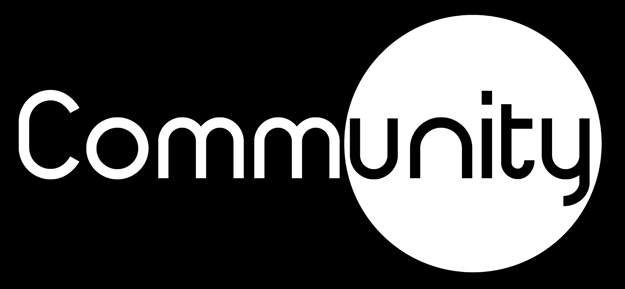 While he was still speaking, another messenger arrived with this news: “The fire of God has fallen from heaven and burned up your sheep and all the shepherds. I am the only one who escaped to tell you.”
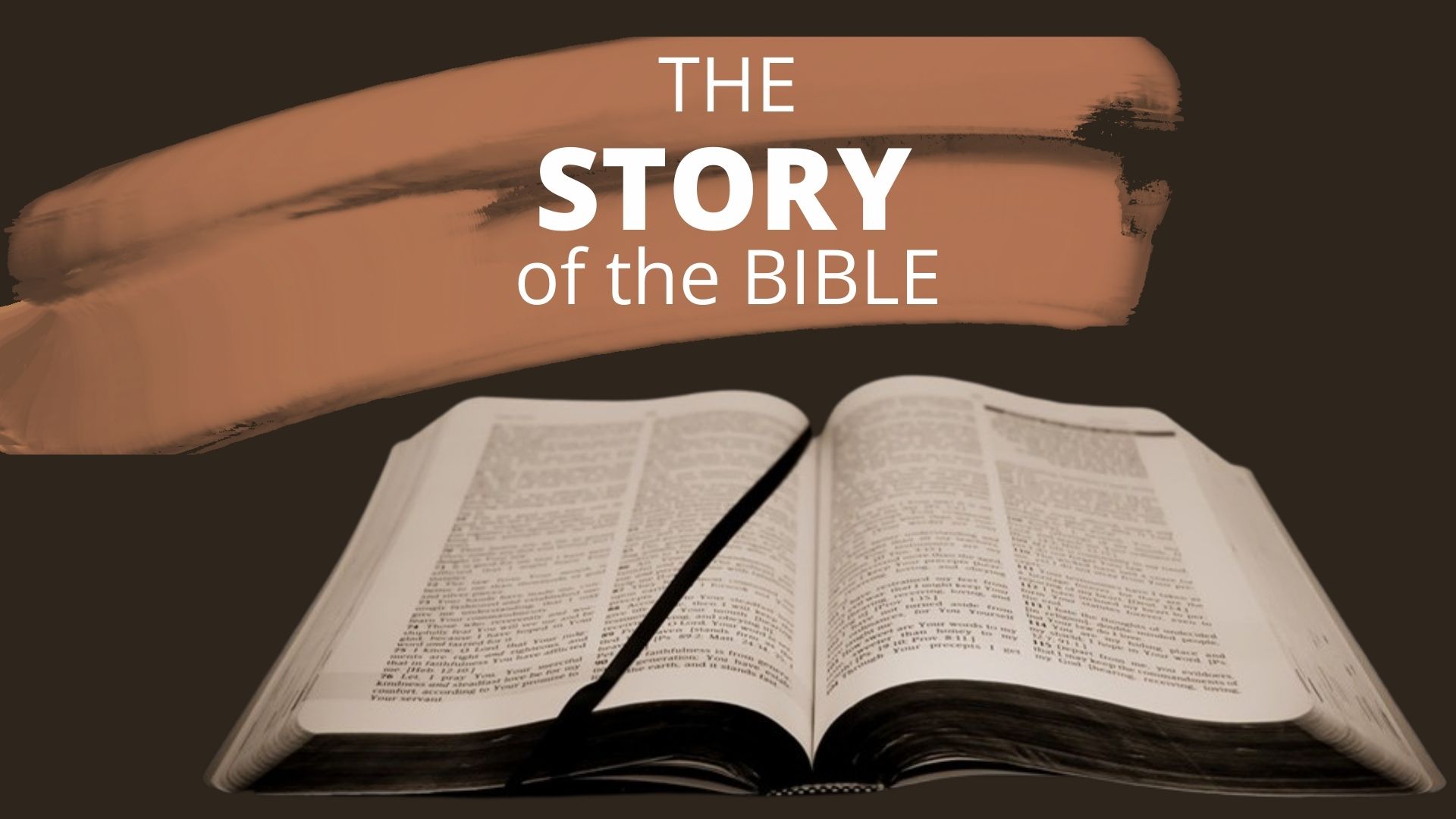 Job 1:1–22 (NLT)
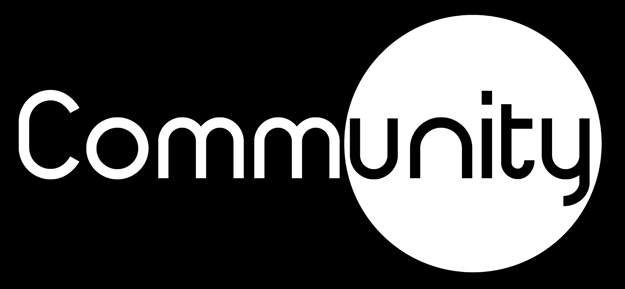 While he was still speaking, a third messenger arrived with this news: “Three bands of Chaldean raiders have stolen your camels and killed your servants. I am the only one who escaped to tell you.” While he was still speaking, another messenger arrived with this news:
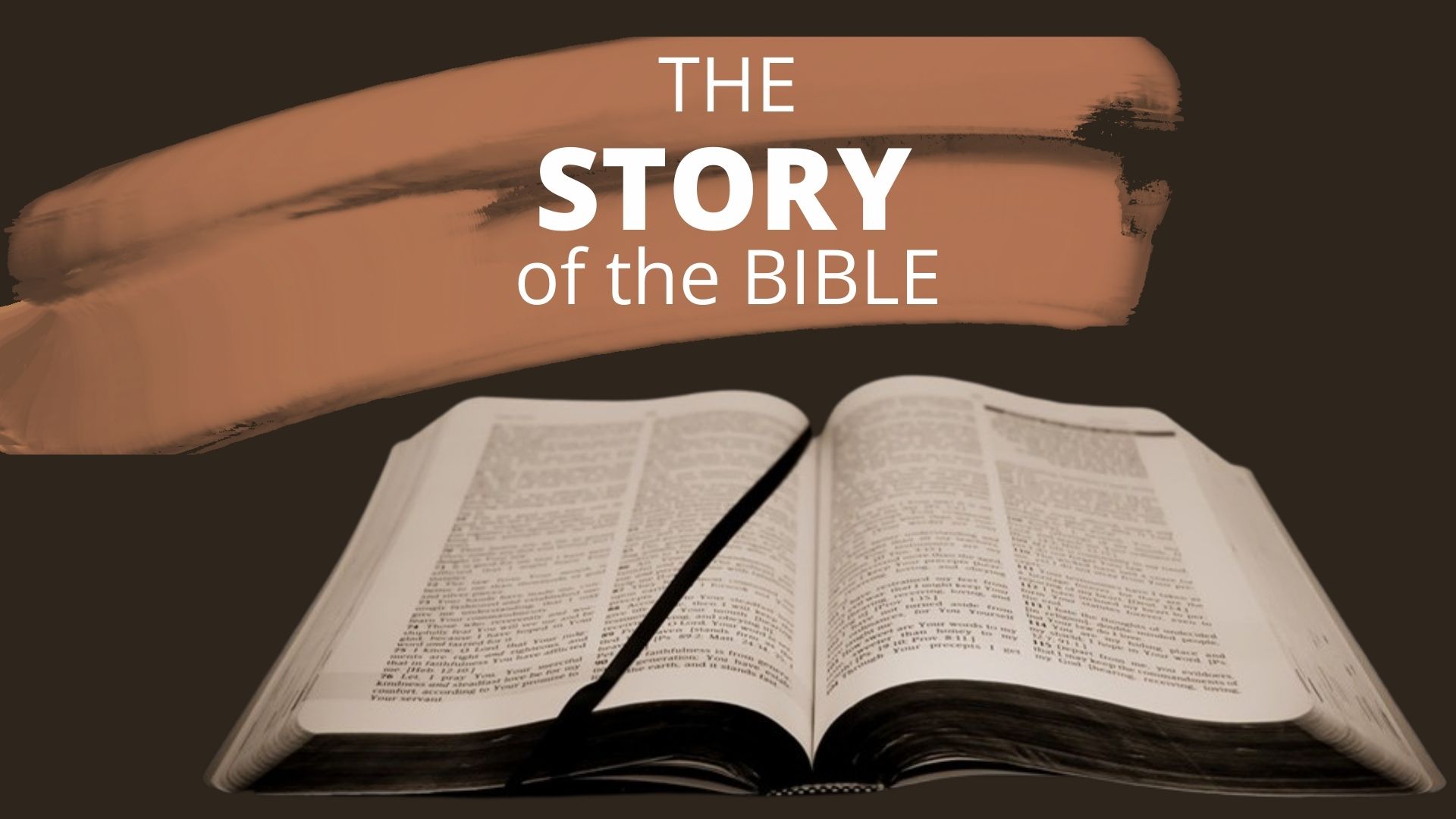 Job 1:1–22 (NLT)
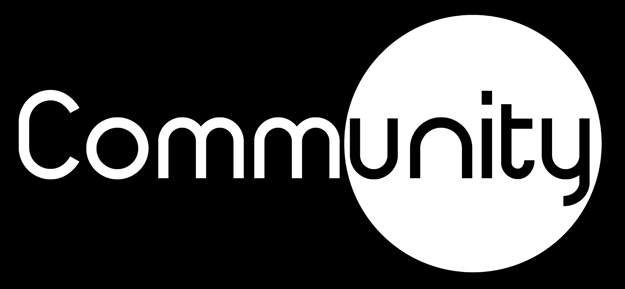 “Your sons and daughters were feasting in their oldest brother’s home. Suddenly, a powerful wind swept in from the wilderness and hit the house on all sides. The house collapsed, and all your children are dead. I am the only one who escaped to tell you.”
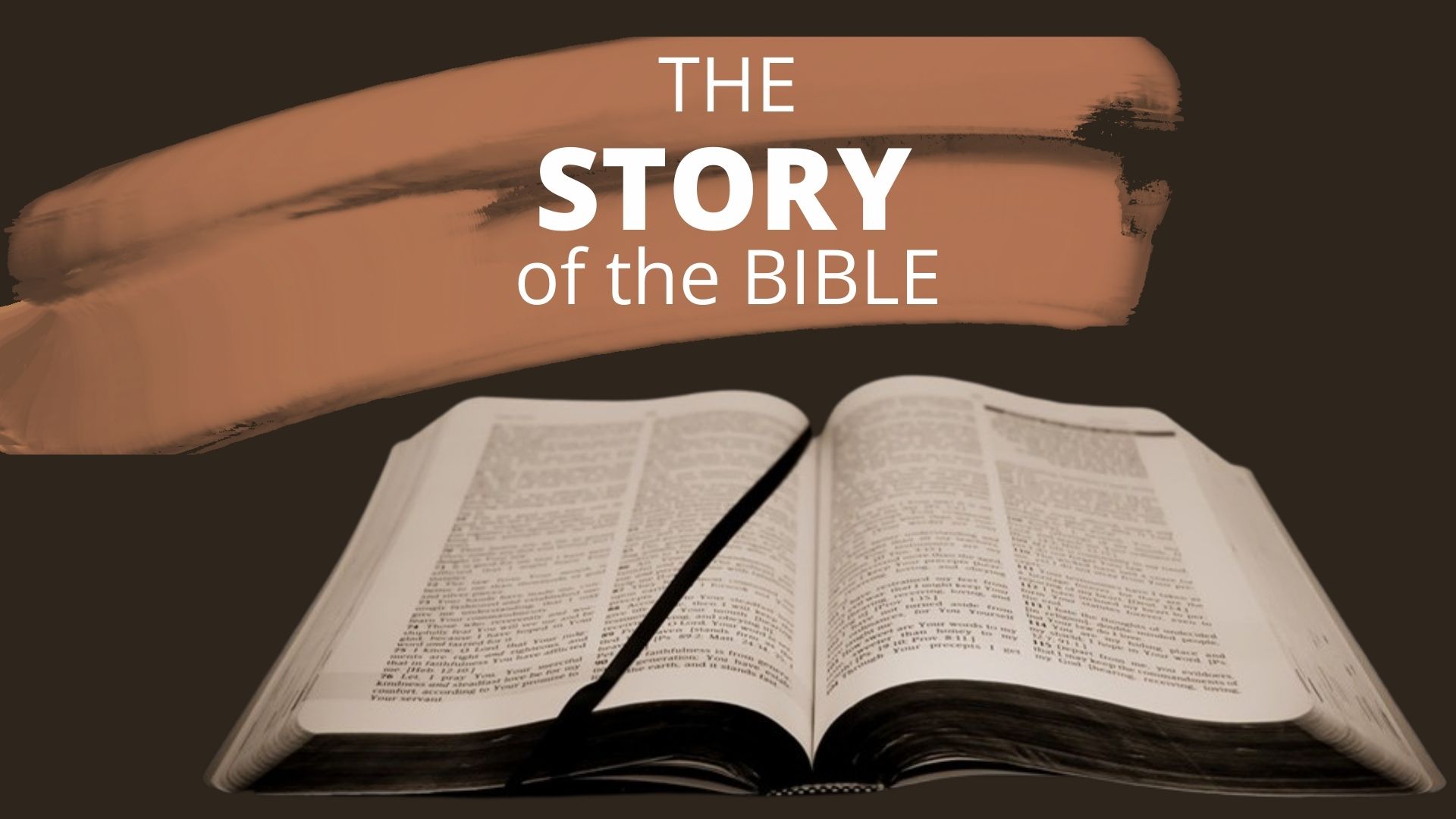 Job 1:1–22 (NLT)
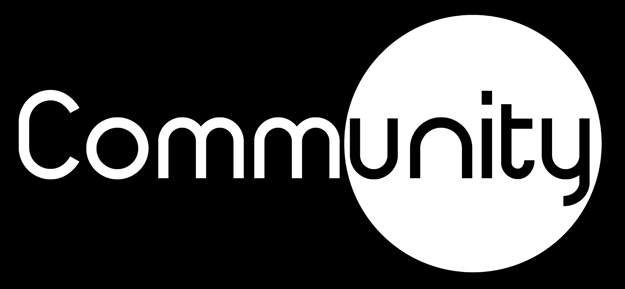 Job stood up and tore his robe in grief. Then he shaved his head and fell to the ground to worship. 

He said, “I came naked from my mother’s womb, and I will be naked when I leave. The Lord gave me what I had, and the Lord has taken it away. Praise the name of the Lord!”
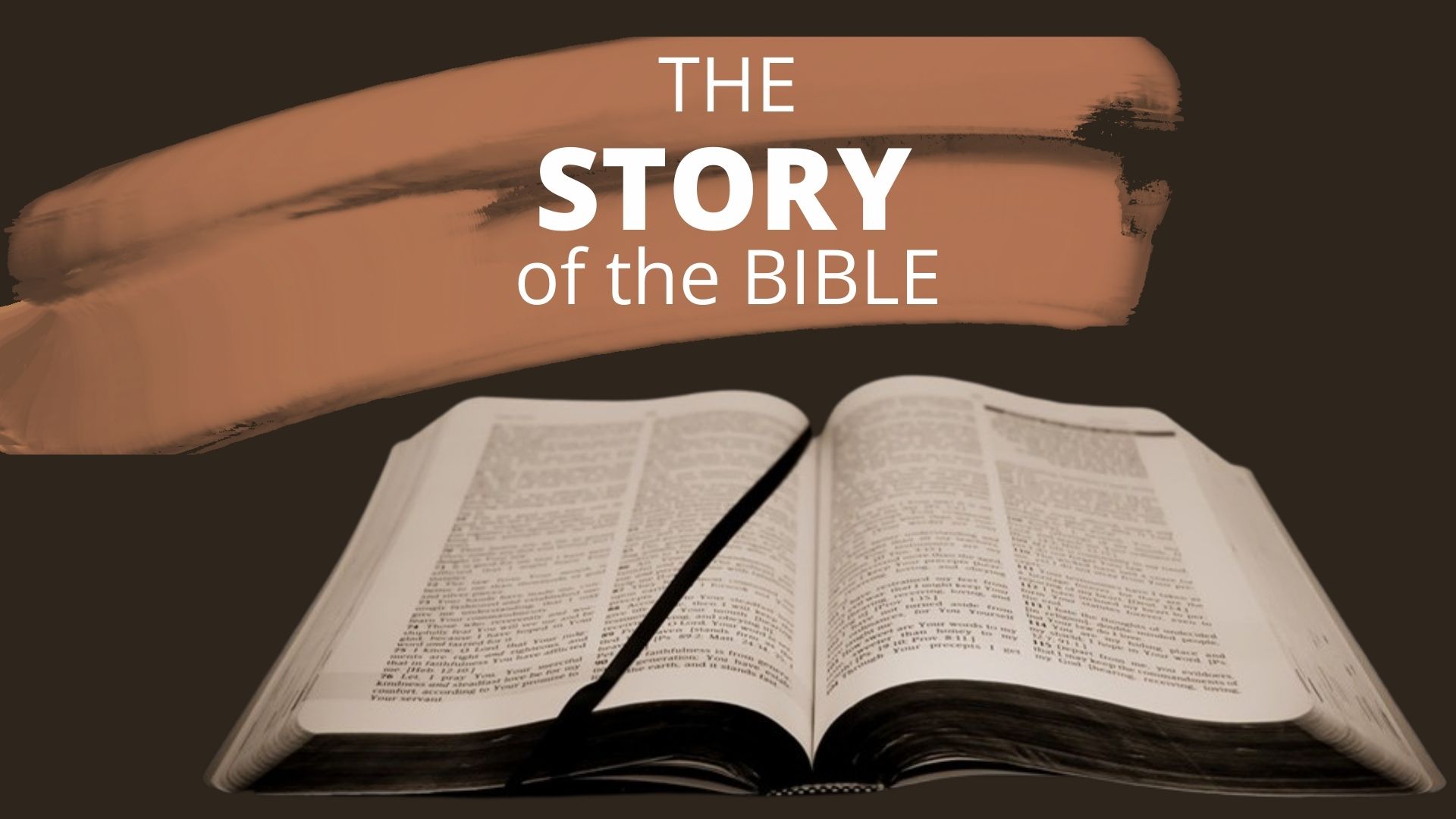 Job 1:1–22 (NLT)
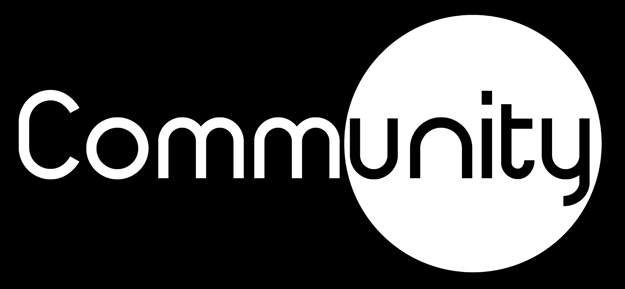 In all of this, Job did not sin by blaming God.
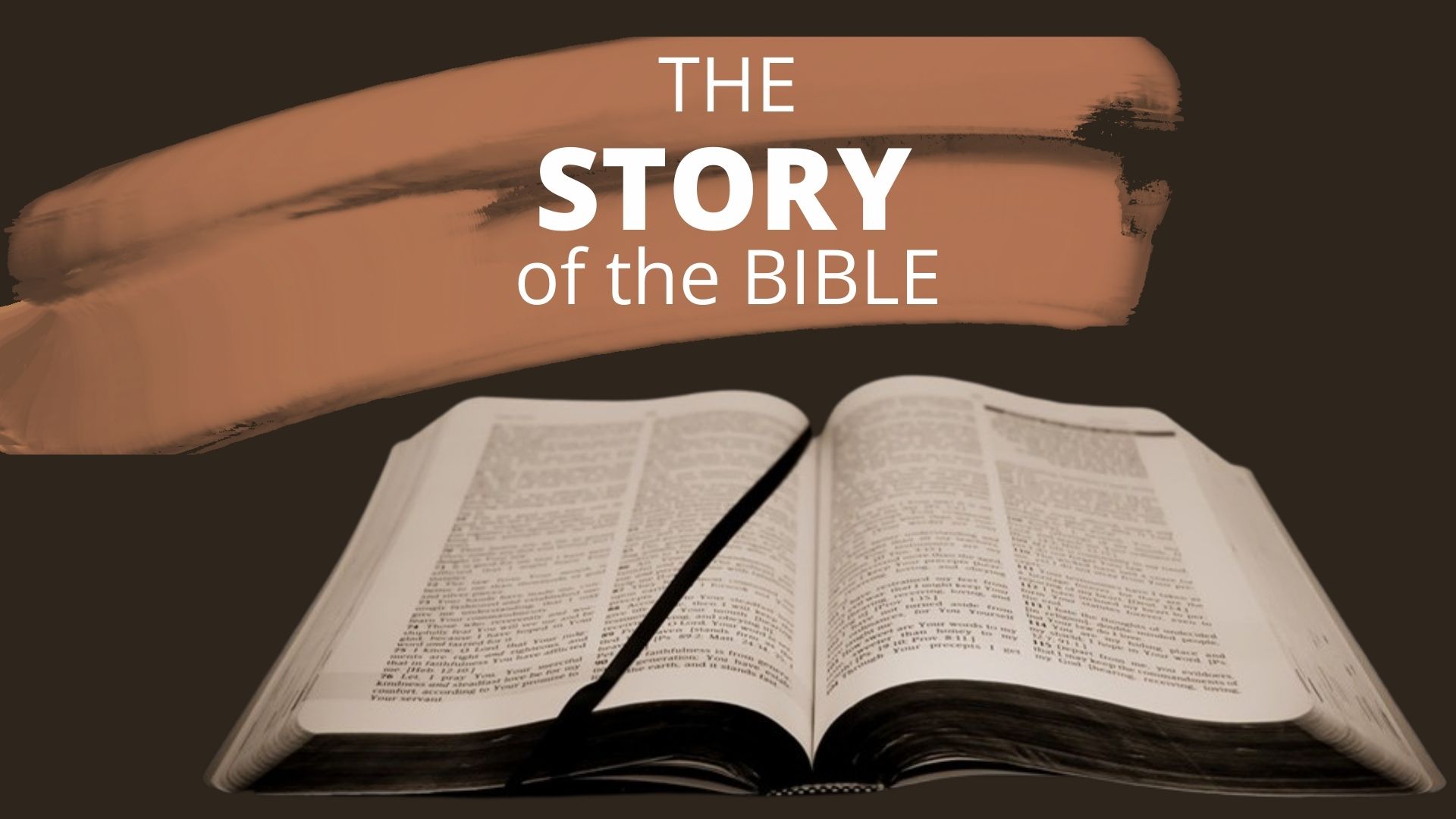 Job 1:1–22 (NLT)
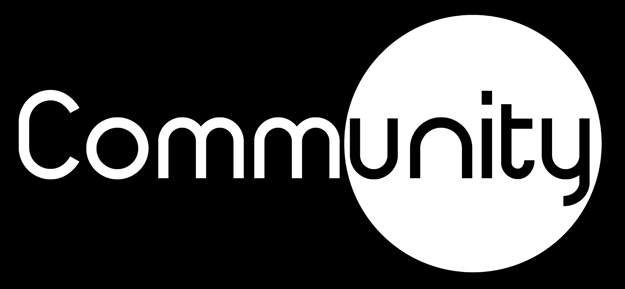 One day the members of the heavenly court came again to present themselves before the Lord, and the Accuser, Satan, came with them. “Where have you come from?” the Lord asked Satan. Satan answered the Lord, “I have been patrolling the earth, watching everything that’s going on.”
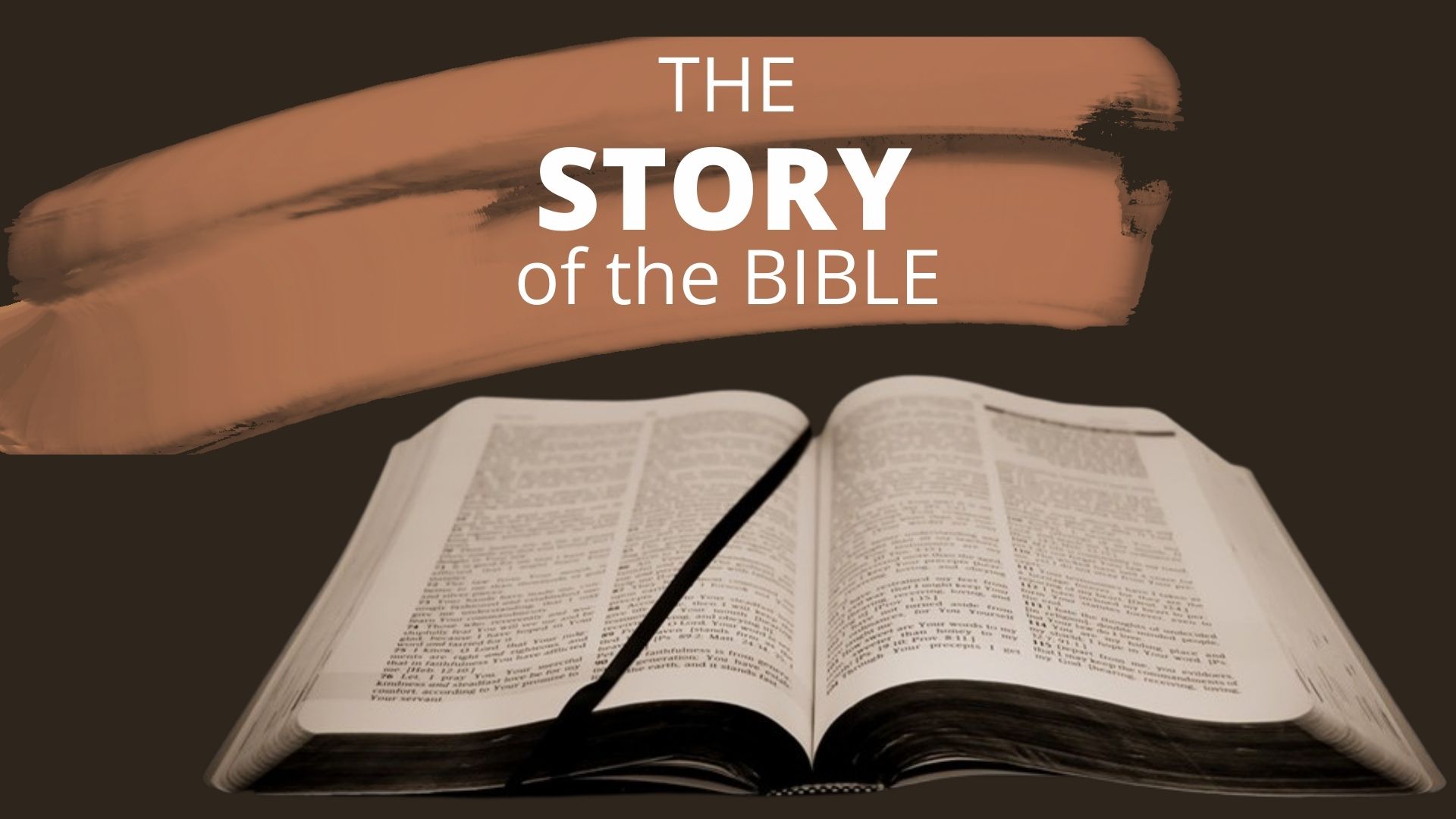 Job 2:1–10 (NLT)
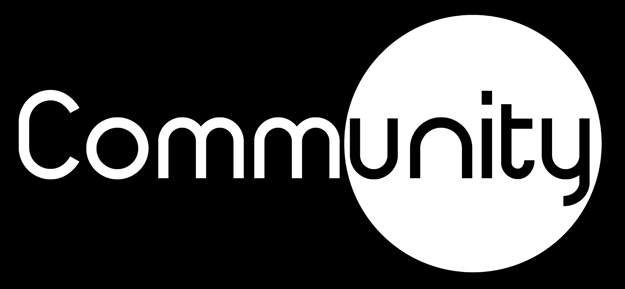 Then the Lord asked Satan, “Have you noticed my servant Job? He is the finest man in all the earth. He is blameless—a man of complete integrity. He fears God and stays away from evil. And he has maintained his integrity, even though you urged me to harm him without cause.”
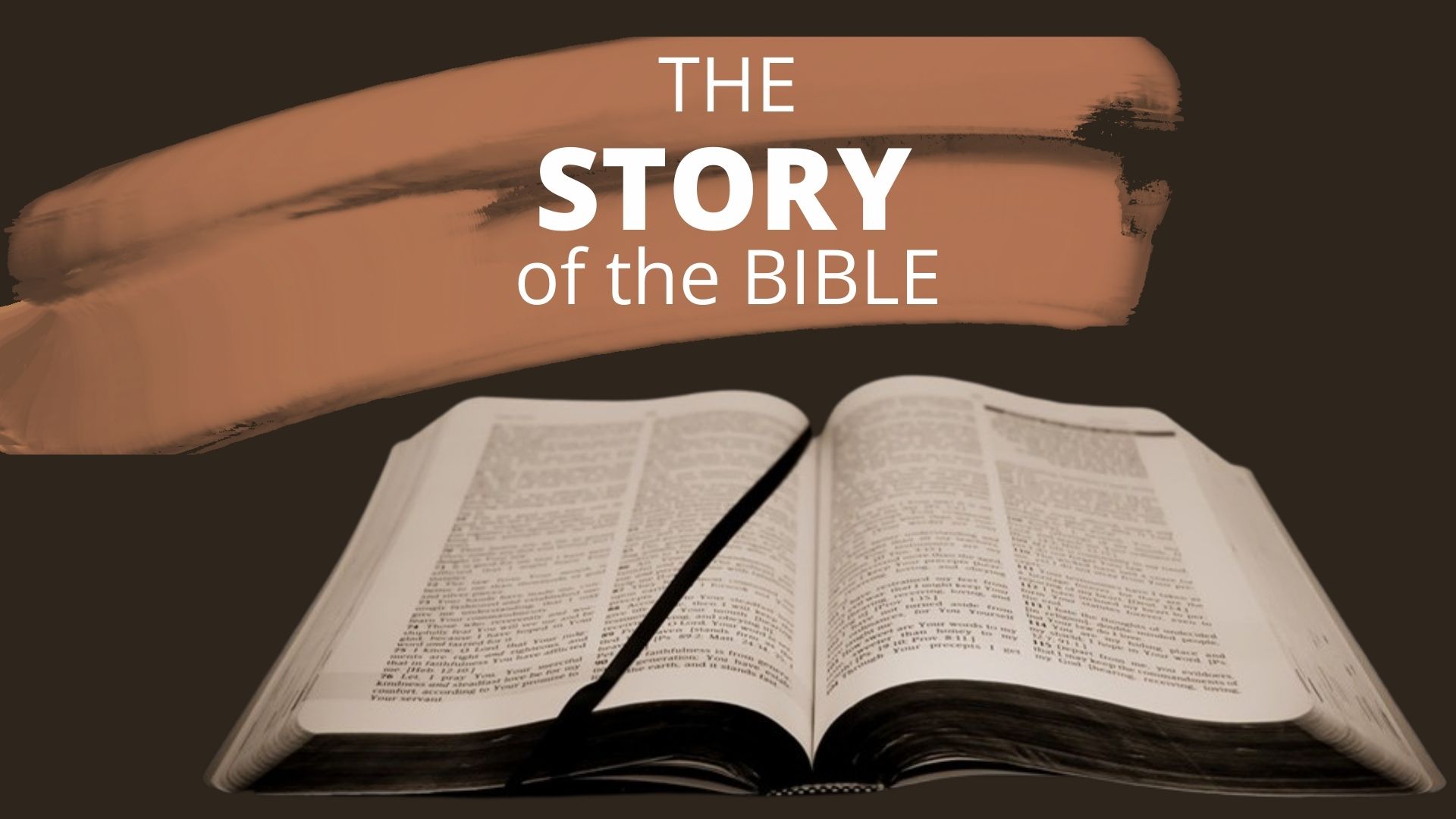 Job 2:1–10 (NLT)
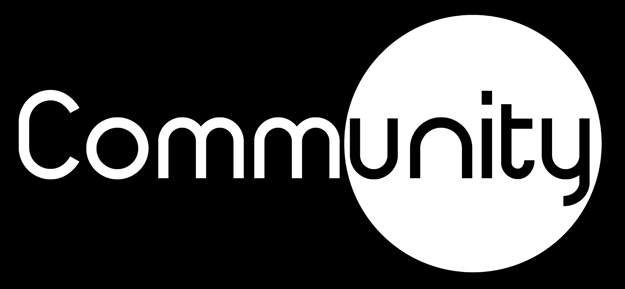 Satan replied to the Lord, “Skin for skin! A man will give up everything he has to save his life. But reach out and take away his health, and he will surely curse you to your face!” “All right, do with him as you please,” the Lord said to Satan. “But spare his life.”
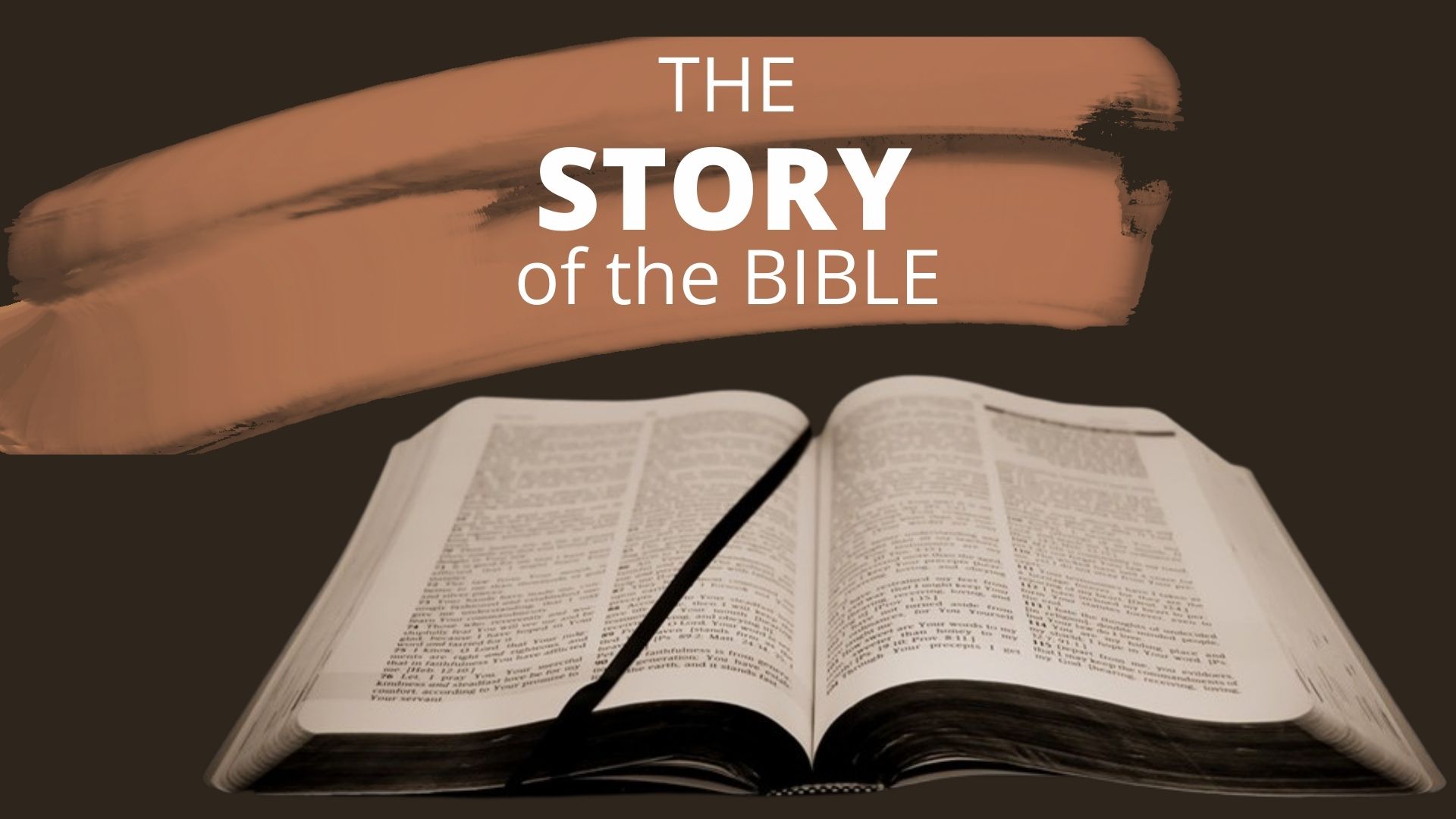 Job 2:1–10 (NLT)
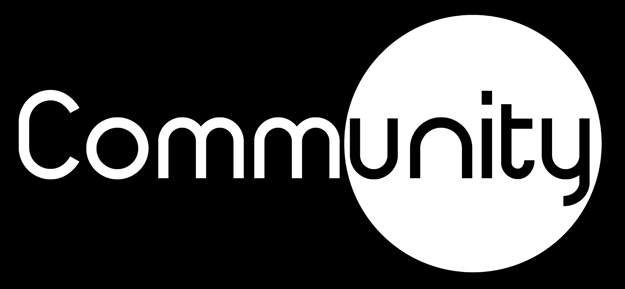 So Satan left the Lord’s presence, and he struck Job with terrible boils from head to foot. Job scraped his skin with a piece of broken pottery as he sat among the ashes. His wife said to him, “Are you still trying to maintain your integrity? Curse God and die.”
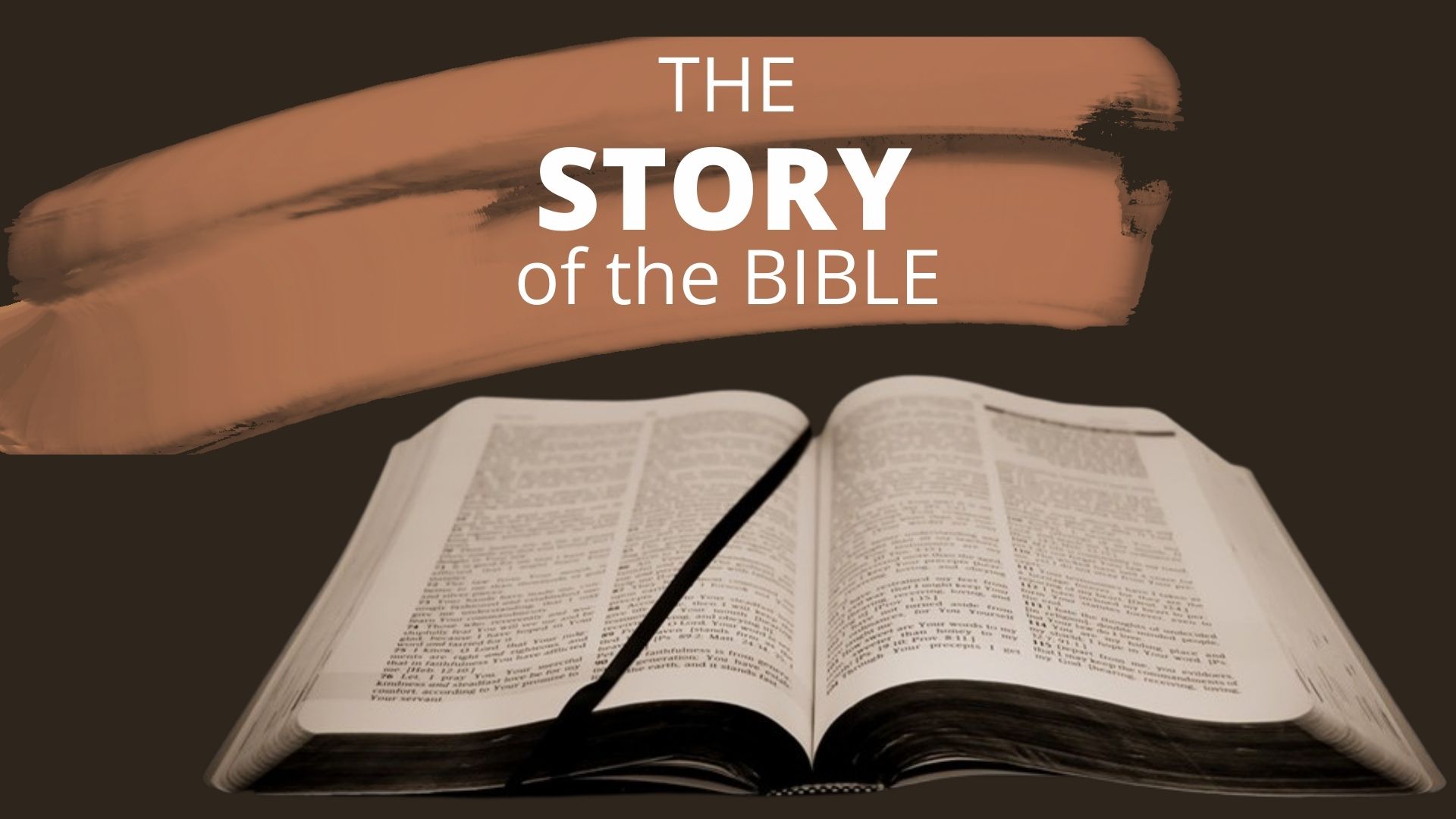 Job 2:1–10 (NLT)
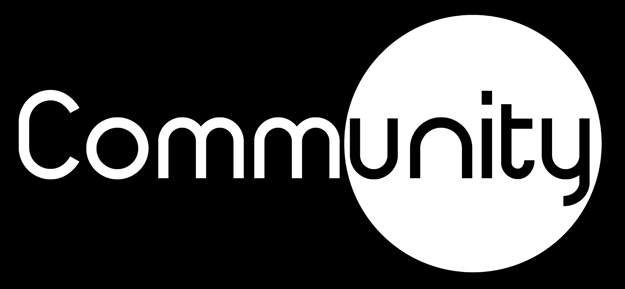 But Job replied, “You talk like a foolish woman. Should we accept only good things from the hand of God and never anything bad?” So in all this, Job said nothing wrong.
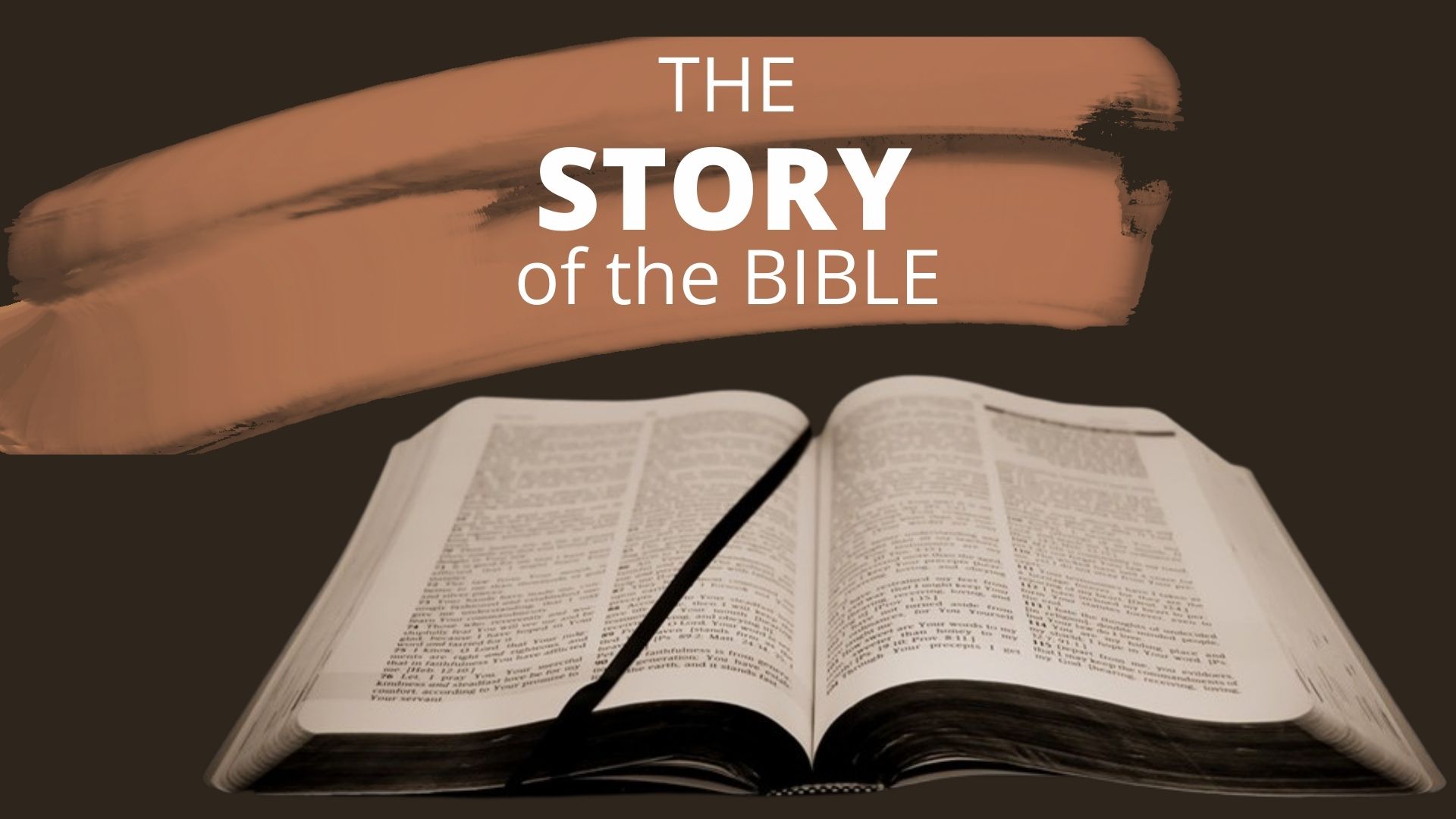 Job 2:1–10 (NLT)
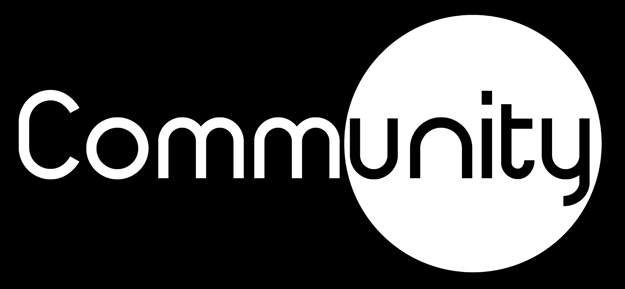 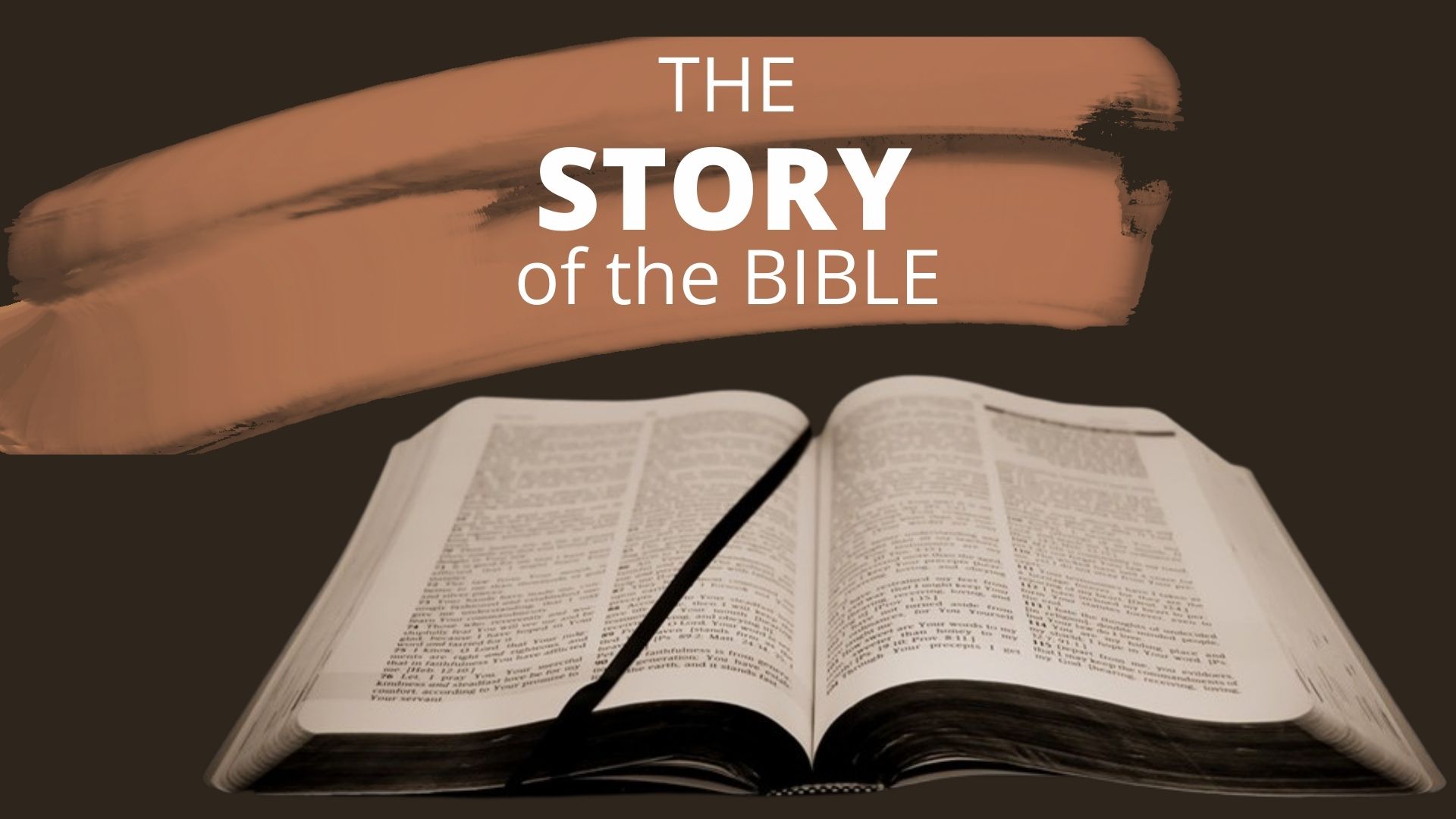 Suffering is often undeserved
There once was a man named Job who lived in the land of Uz. He was blameless—a man of complete integrity. He feared God and stayed away from evil.
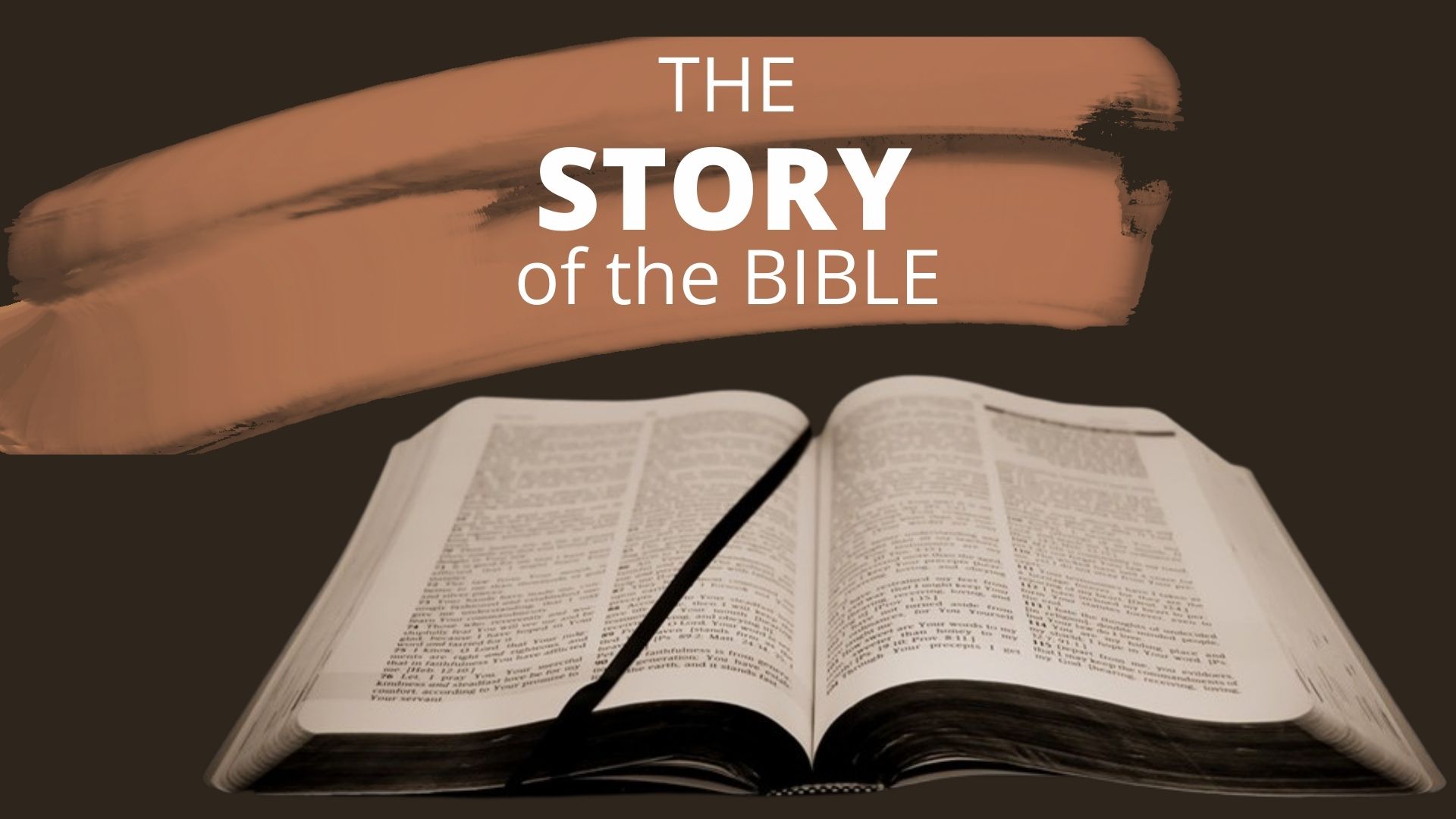 Job 1:1–5 (NLT)
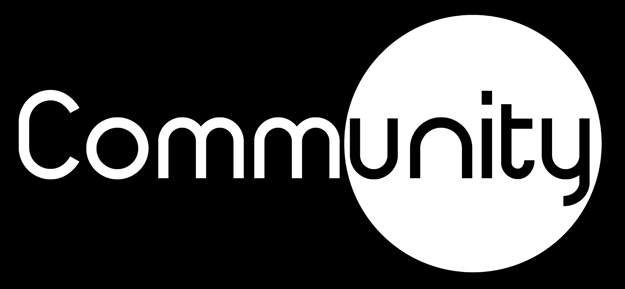 “I have told you these things so that you won’t abandon your faith. 

For you will be expelled from the synagogues, and the time is coming when those who kill you will think they are doing a holy service for God. This is because they have never known the Father or me.
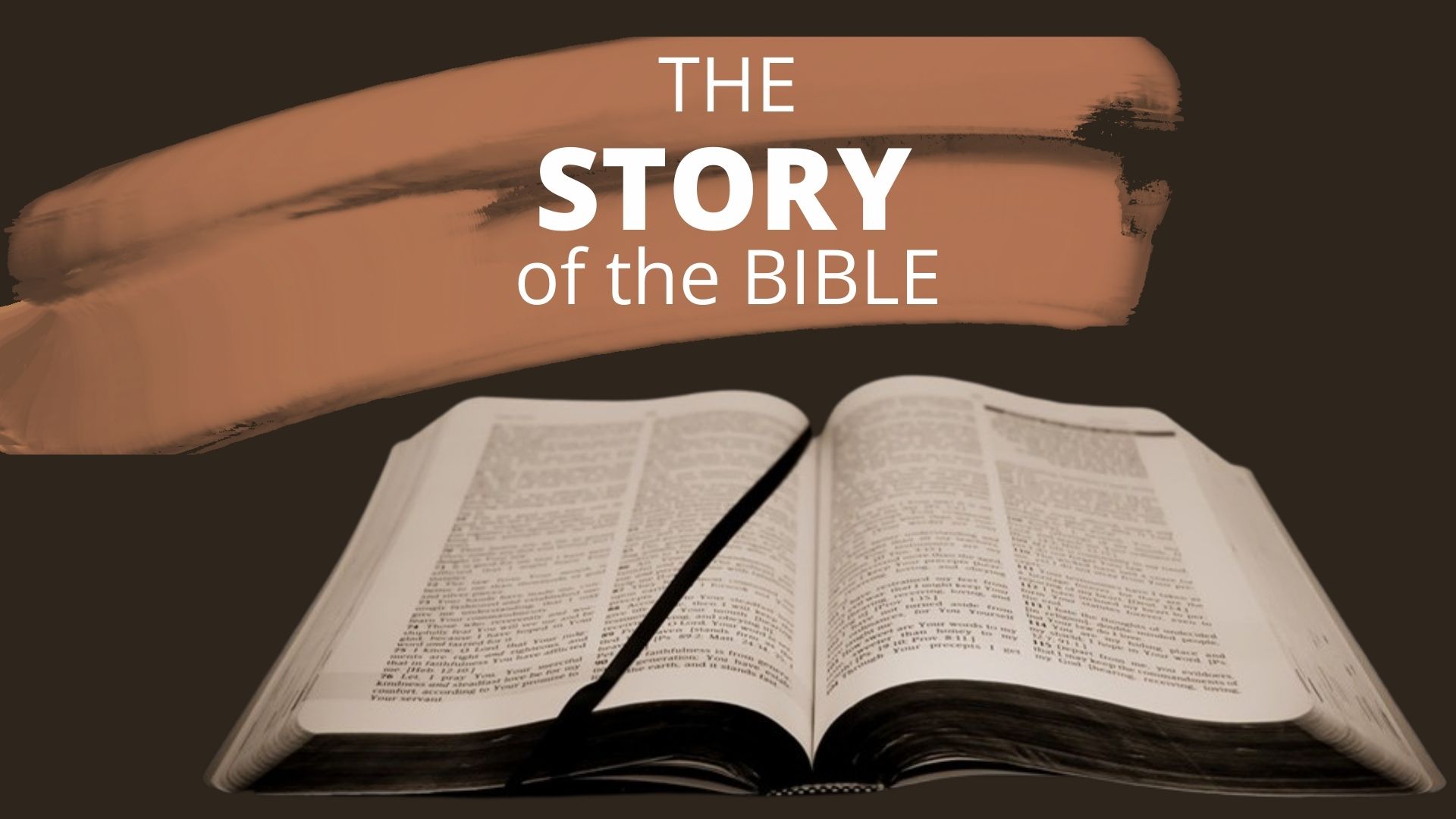 John 16:1–4 (NLT)
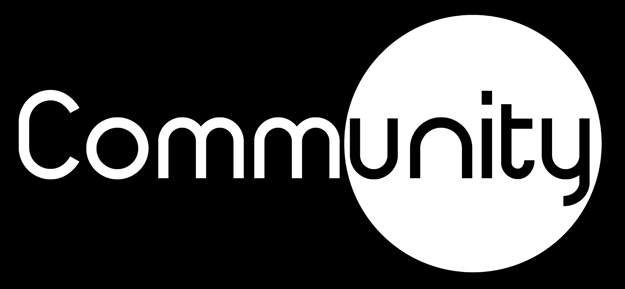 Yes, I’m telling you these things now, so that when they happen, you will remember my warning. I didn’t tell you earlier because I was going to be with you for a while longer.
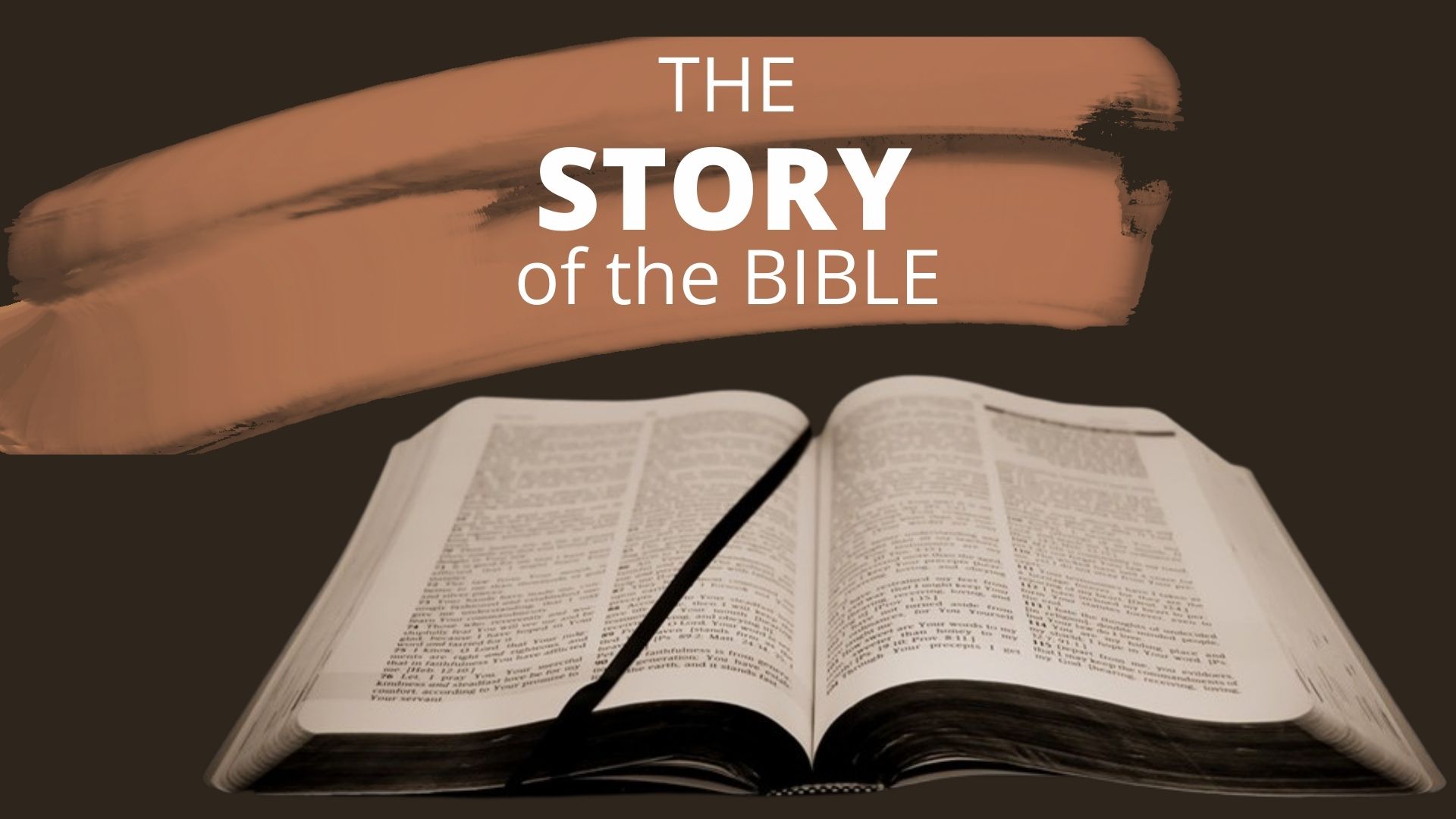 John 16:1–4 (NLT)
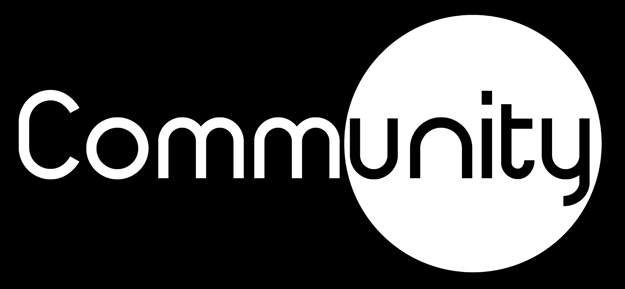 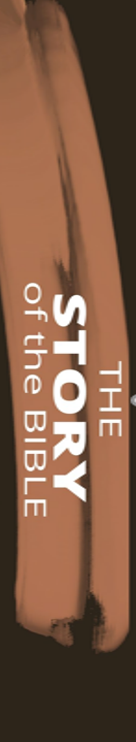 Suffering is not always evidence of God’s displeasure.
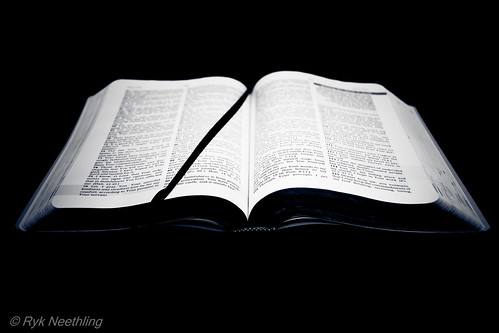 Suffering is often undeserved
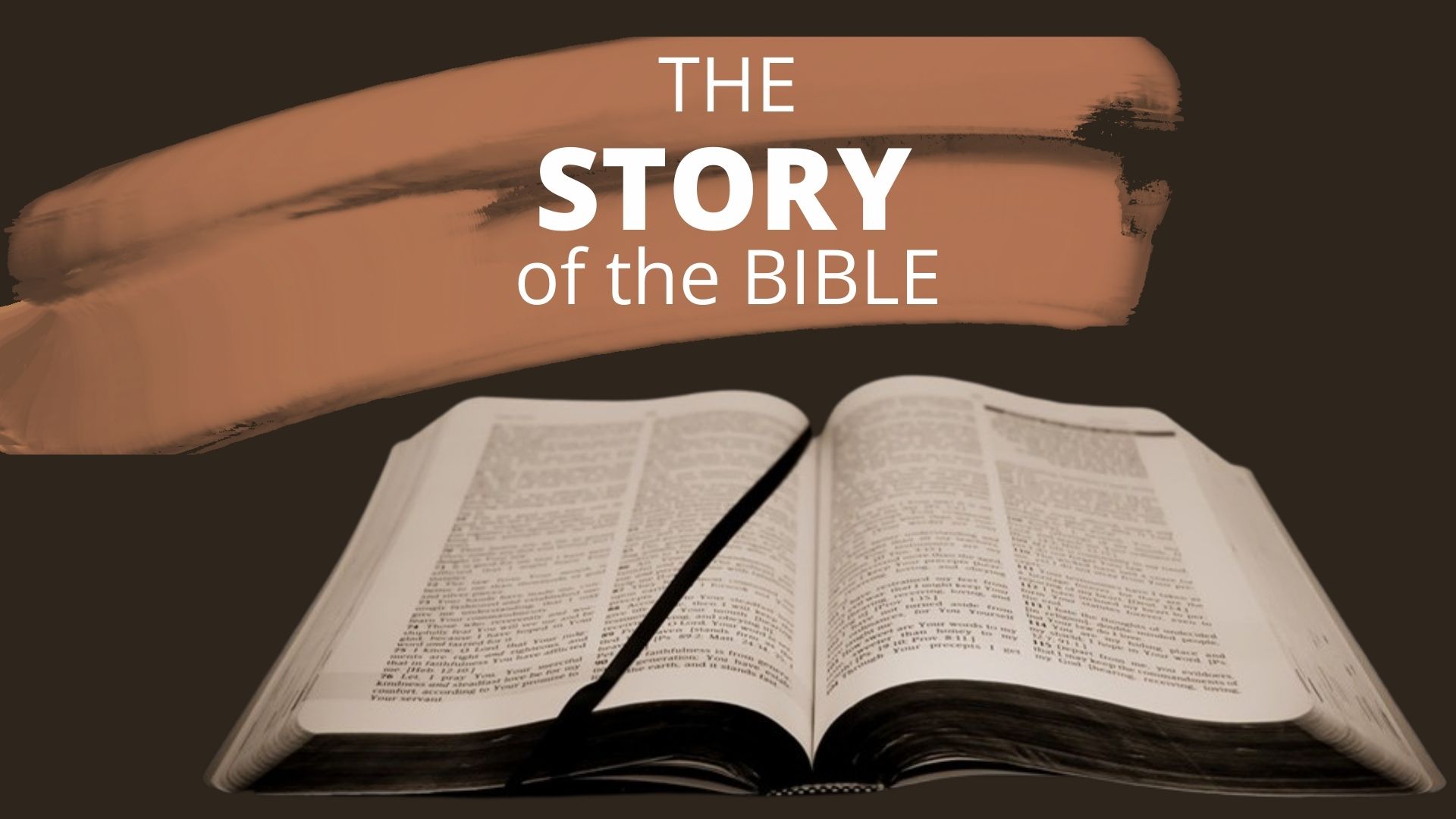 You don’t have to struggle alone
But in fact, it is best for you that I go away, because if I don’t, the Advocate won’t come. If I do go away, then I will send him to you.
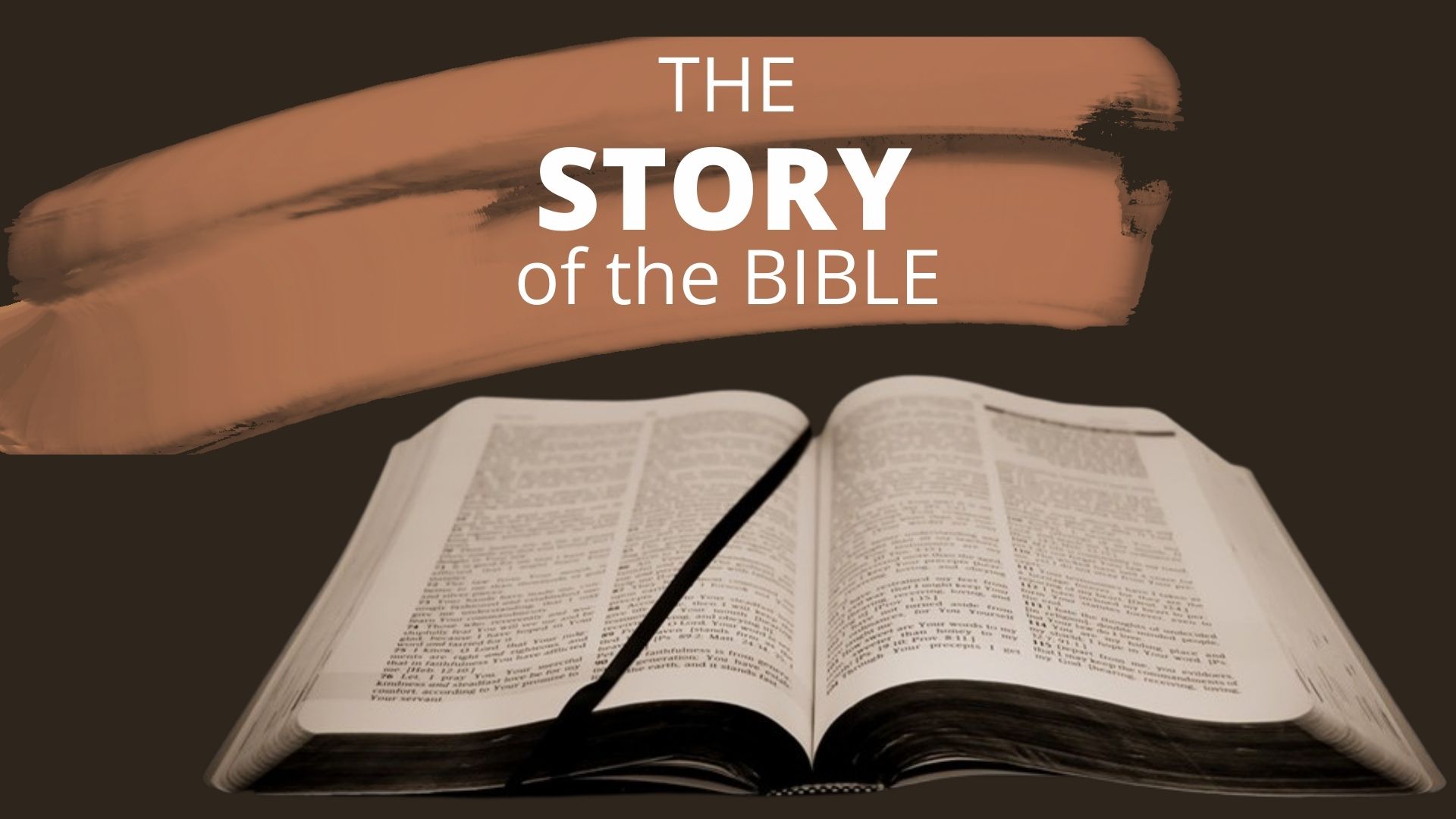 John 16:7 (NLT)
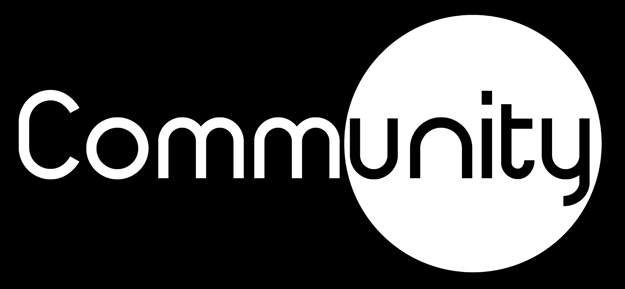 Suffering is often undeserved
You don’t have to struggle alone
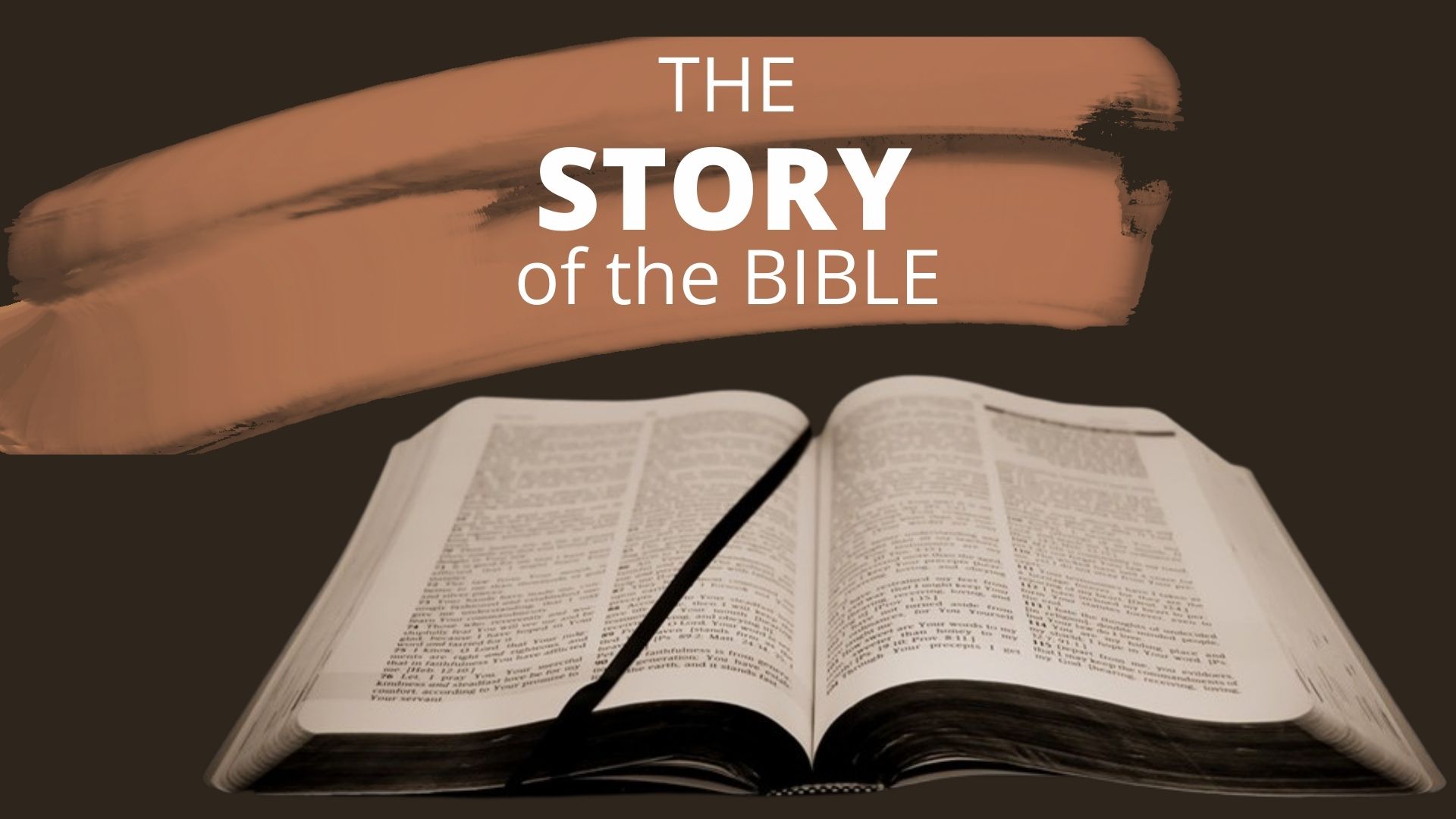 When you don’t know what to say to a friend… just be there
When three of Job’s friends heard of the tragedy he had suffered, they got together and traveled from their homes to comfort and console him. Their names were Eliphaz the Temanite, Bildad the Shuhite, and Zophar the Naamathite.
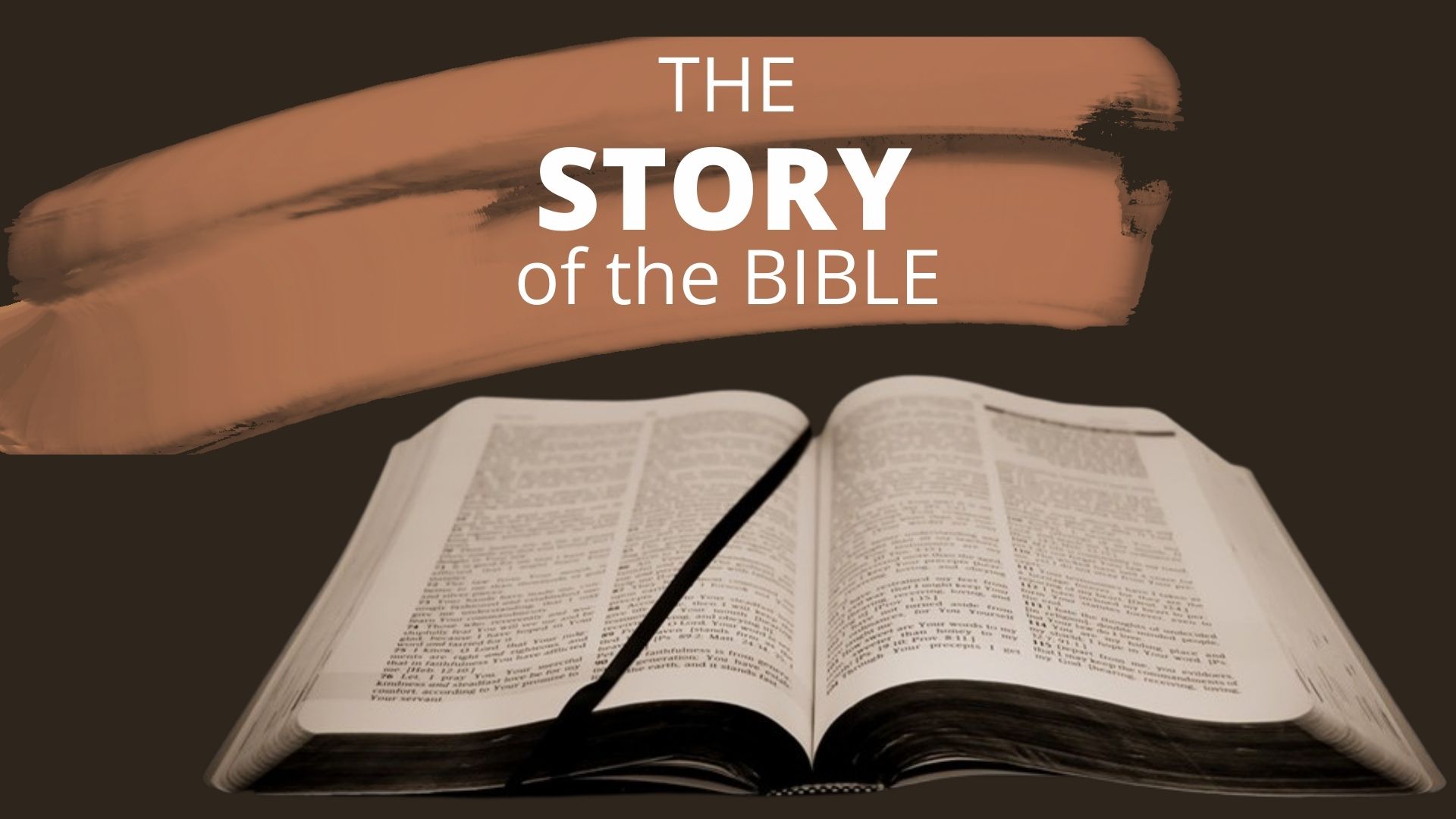 Job 2:11–13 (NLT)
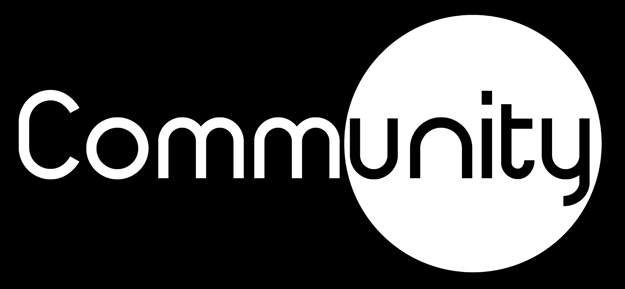 When they saw Job from a distance, they scarcely recognized him. Wailing loudly, they tore their robes and threw dust into the air over their heads to show their grief. Then they sat on the ground with him for seven days and nights. No one said a word to Job, for they saw that his suffering was too great for words.
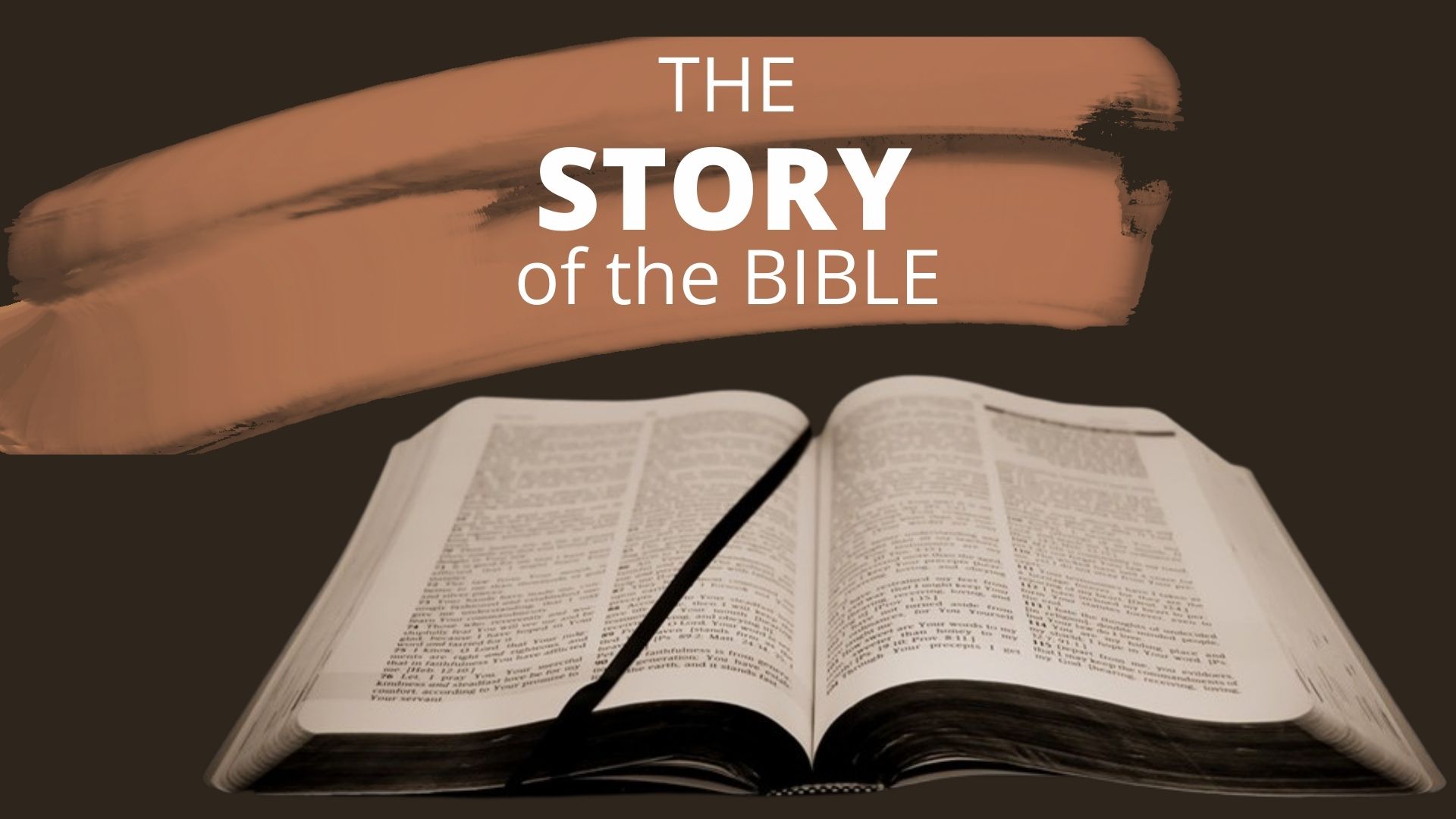 Job 2:11–13 (NLT)
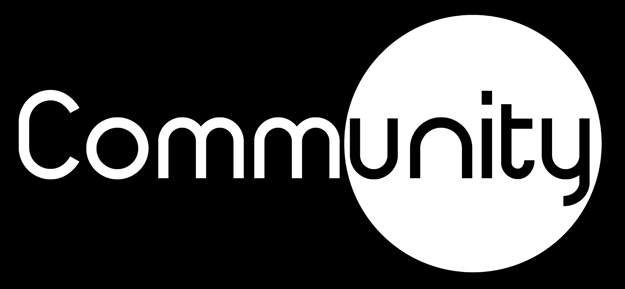 Suffering is often undeserved
You don’t have to struggle alone
When you don’t know what to say to a friend… just be there
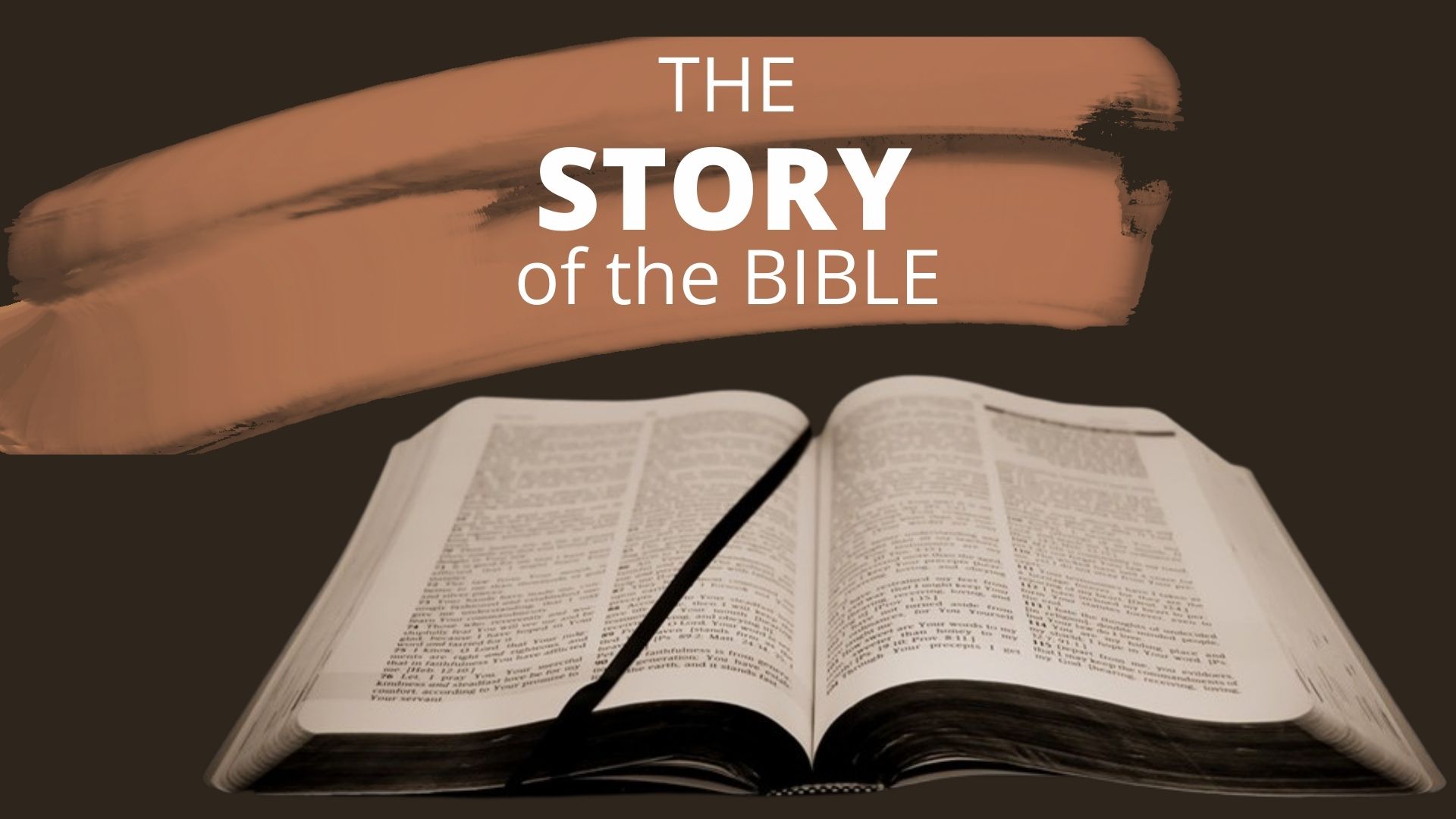 You can trust God even when you don’t understand
… “Naked I came from my mother’s womb, and naked I will depart. The Lord gave and the Lord has taken away; may the name of the Lord be praised.” In all this, Job did not sin by charging God with wrongdoing.
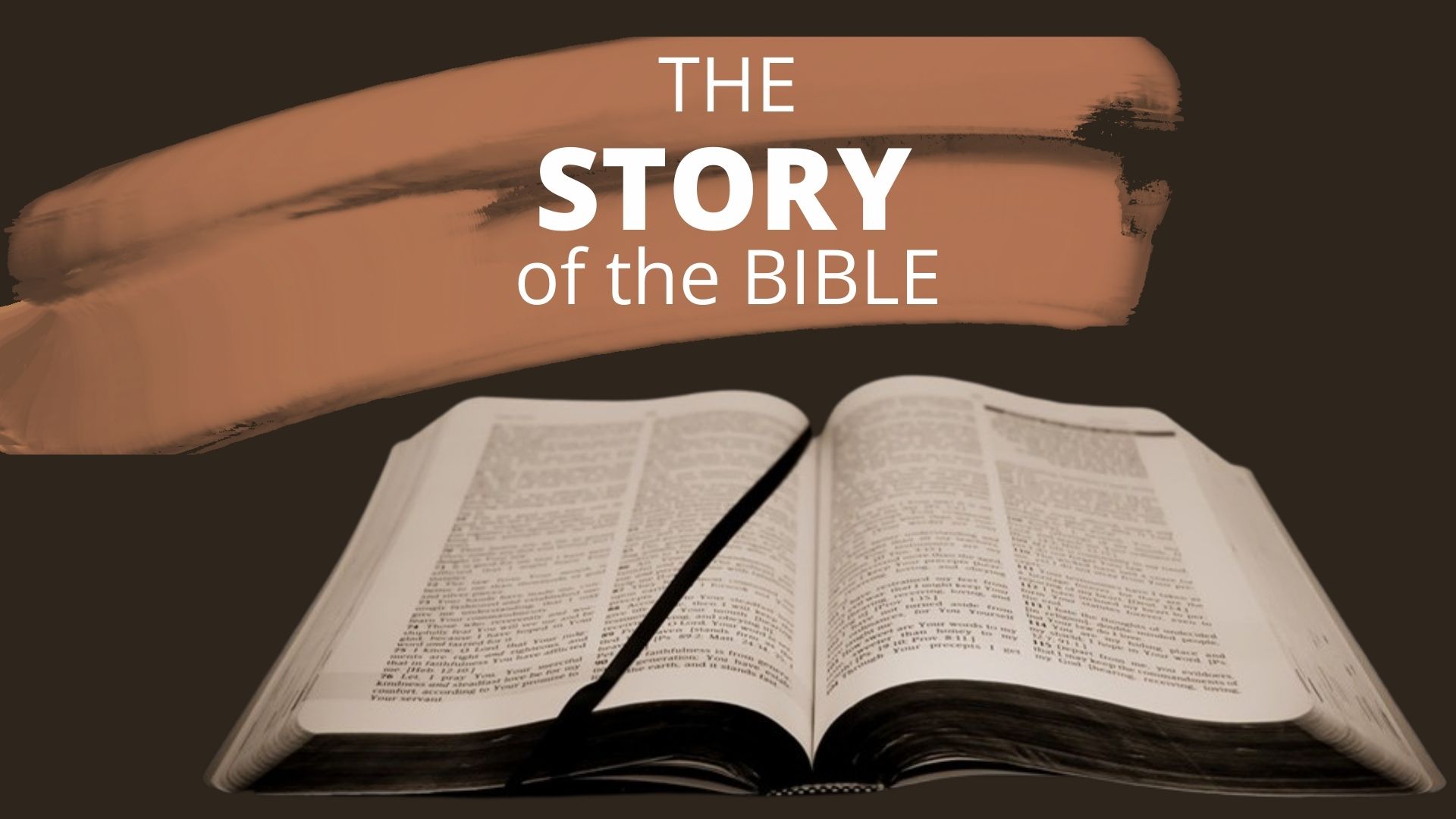 Job 1:21–22 (NIV)
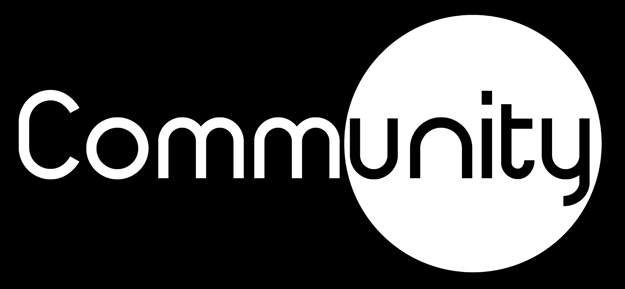 Though he slay me, yet will I hope in him; I will surely defend my ways to his face.
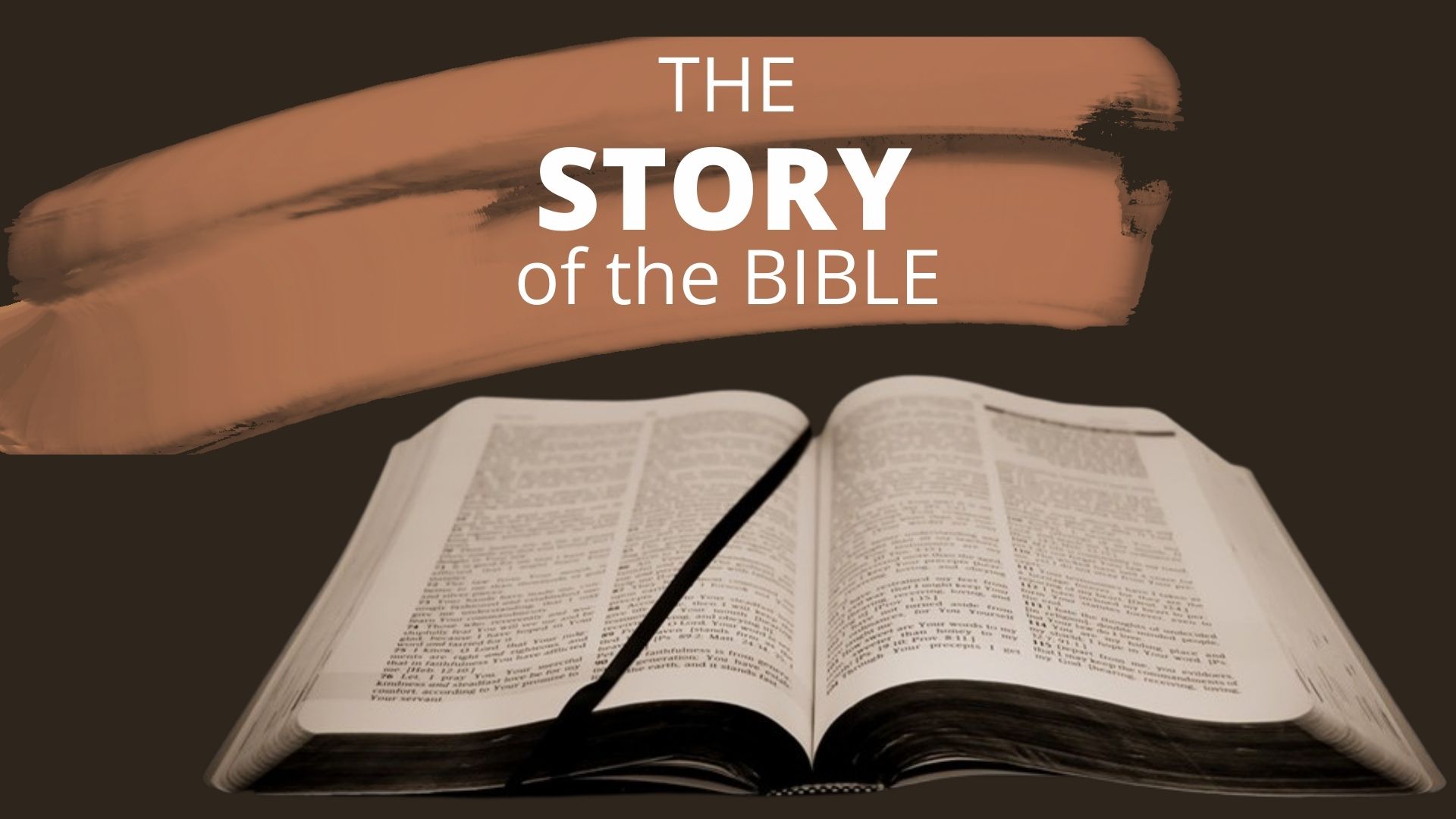 Job 13:15 (NIV)
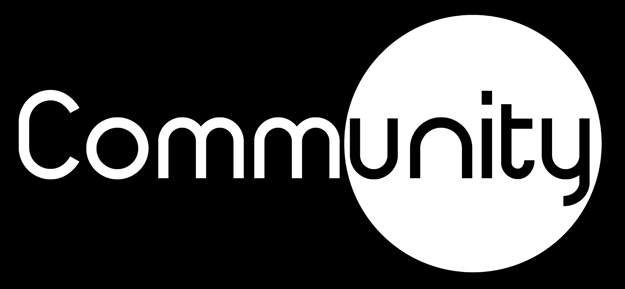 “But as for me, I know that my Redeemer lives, and he will stand upon the earth at last. And after my body has decayed, yet in my body I will see God! I will see him for myself. Yes, I will see him with my own eyes. 
I am overwhelmed at the thought!
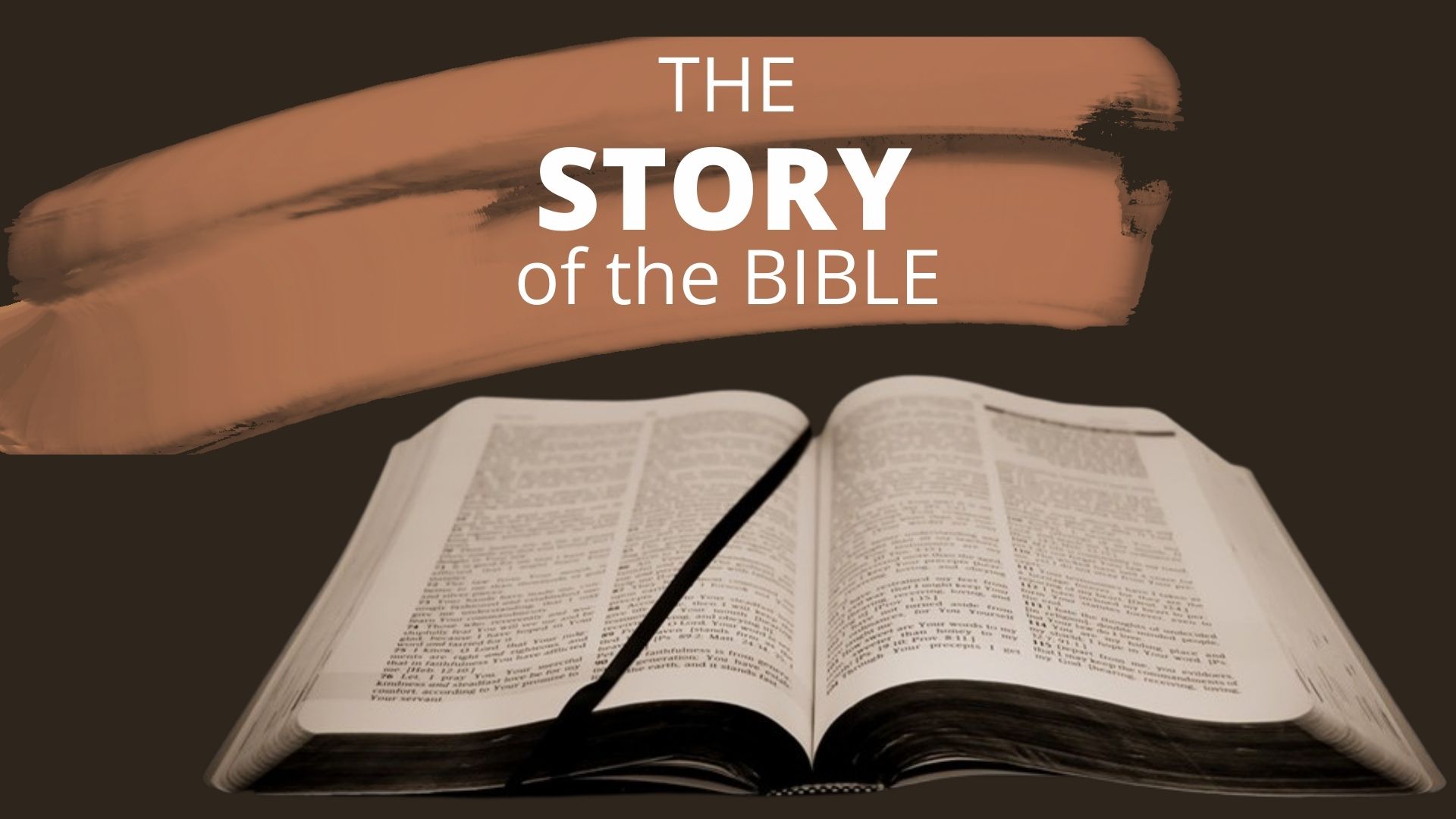 Job 19:25–27
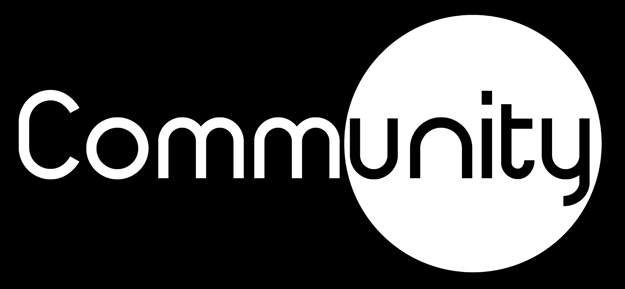 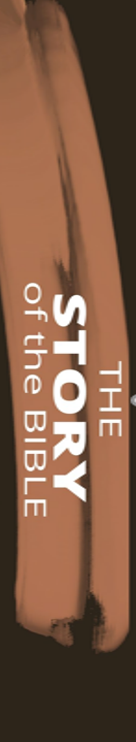 We won't always be able to see the reasons for the things that happen in our lives.
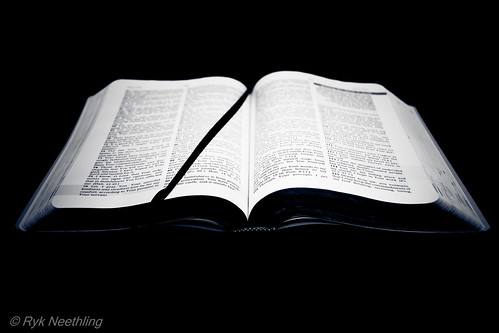 And we know that in all things God works for the good of those who love him, who have been called according to his purpose.
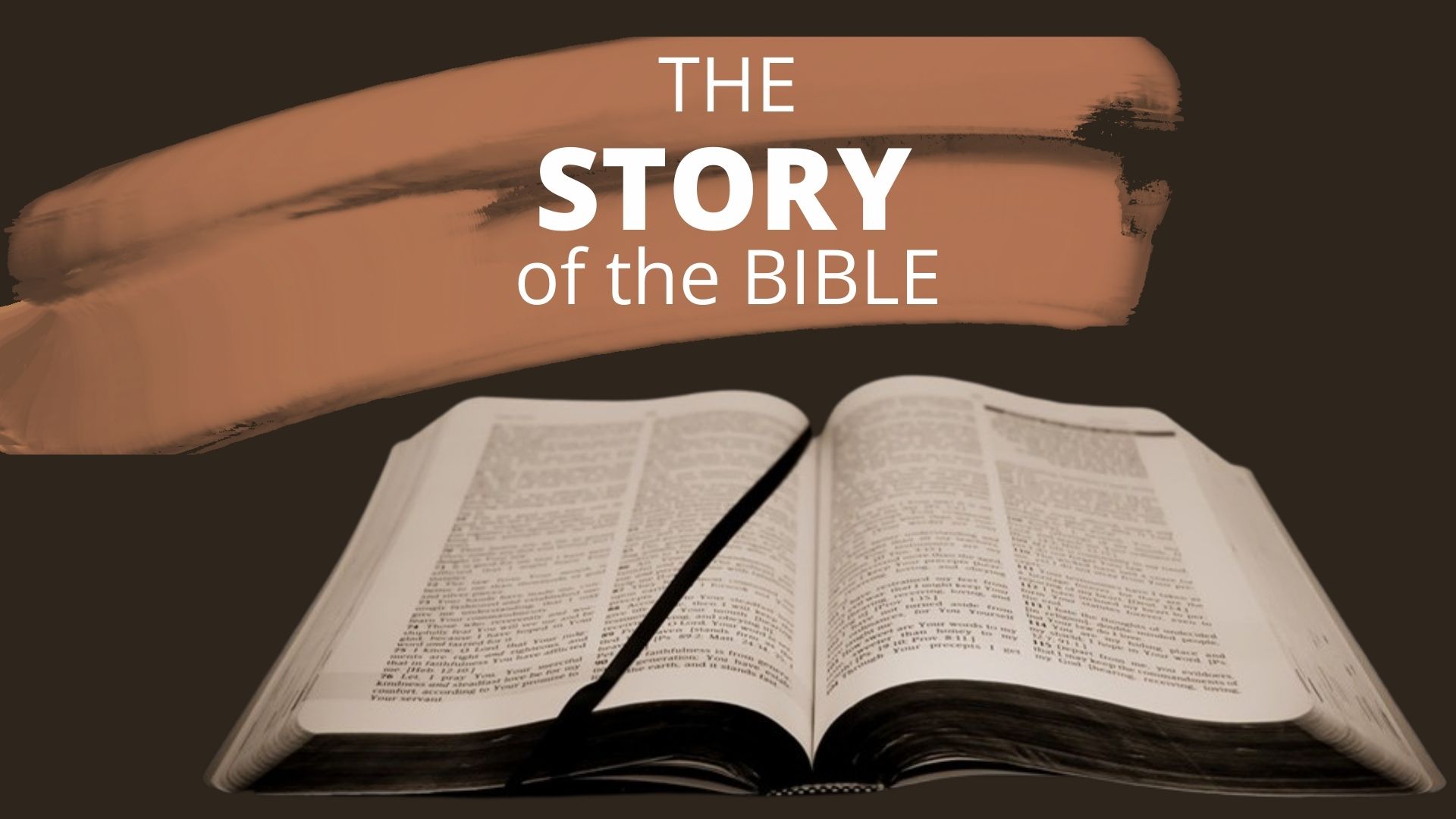 Job 19:25–27
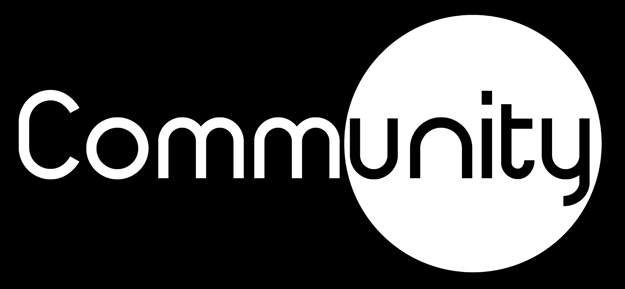 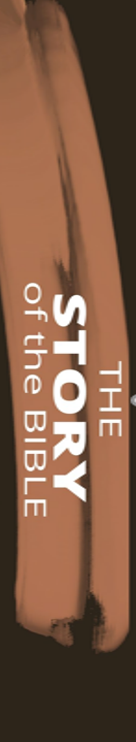 God works all things for good, 
not “all things work out.”
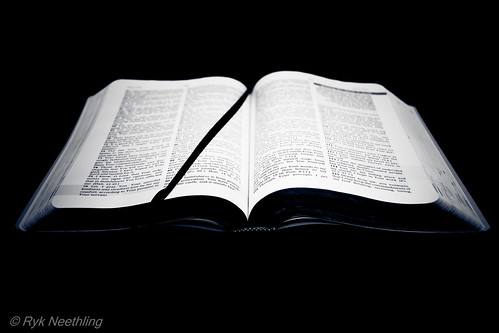 Suffering is often undeserved
You don’t have to struggle alone
When you don’t know what to say to a friend… just be there
You can trust God even when you don’t understand
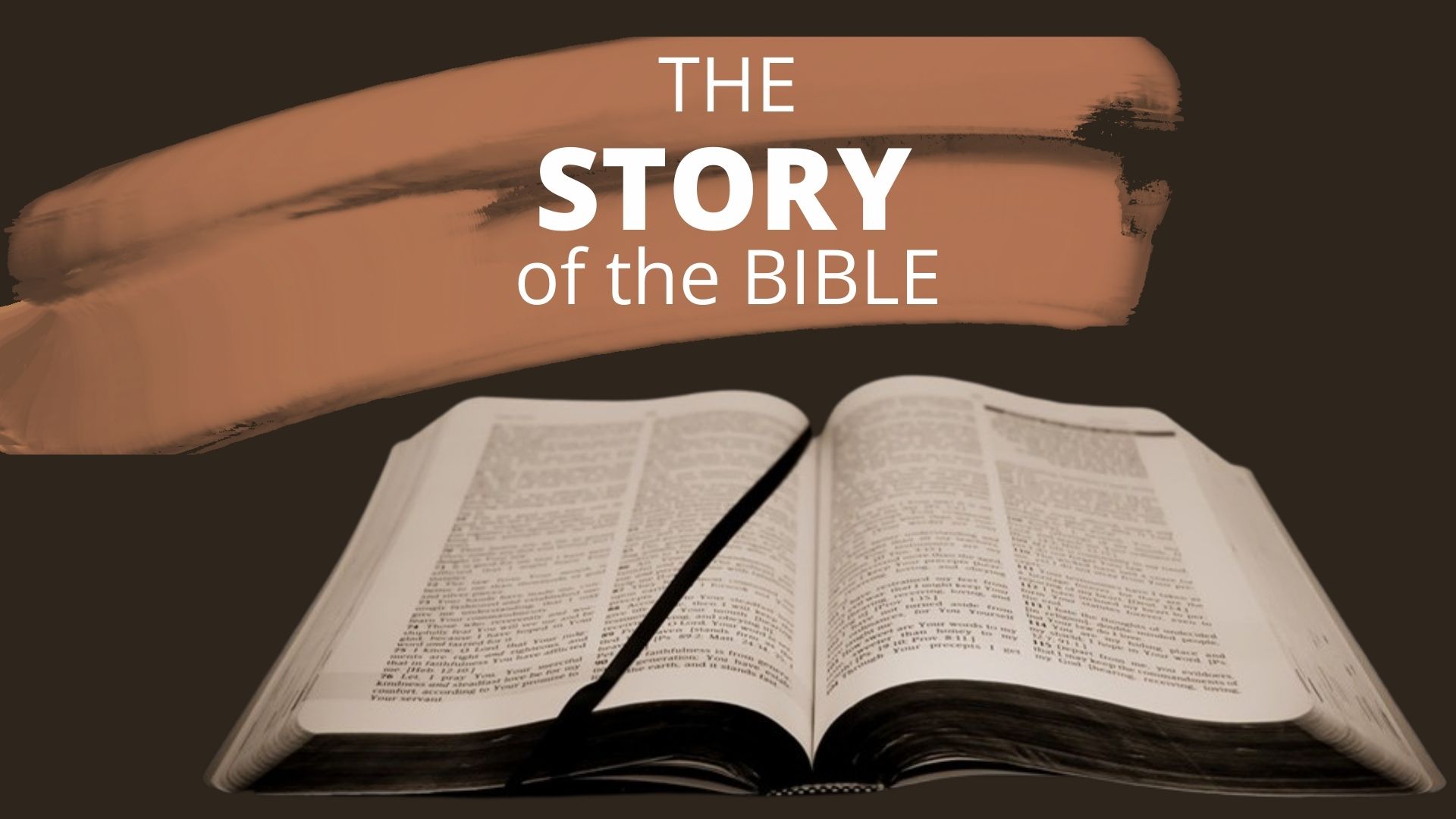 Good intentioned friends can mislead you
I am telling you nothing but the truth, for I am a man of great knowledge.
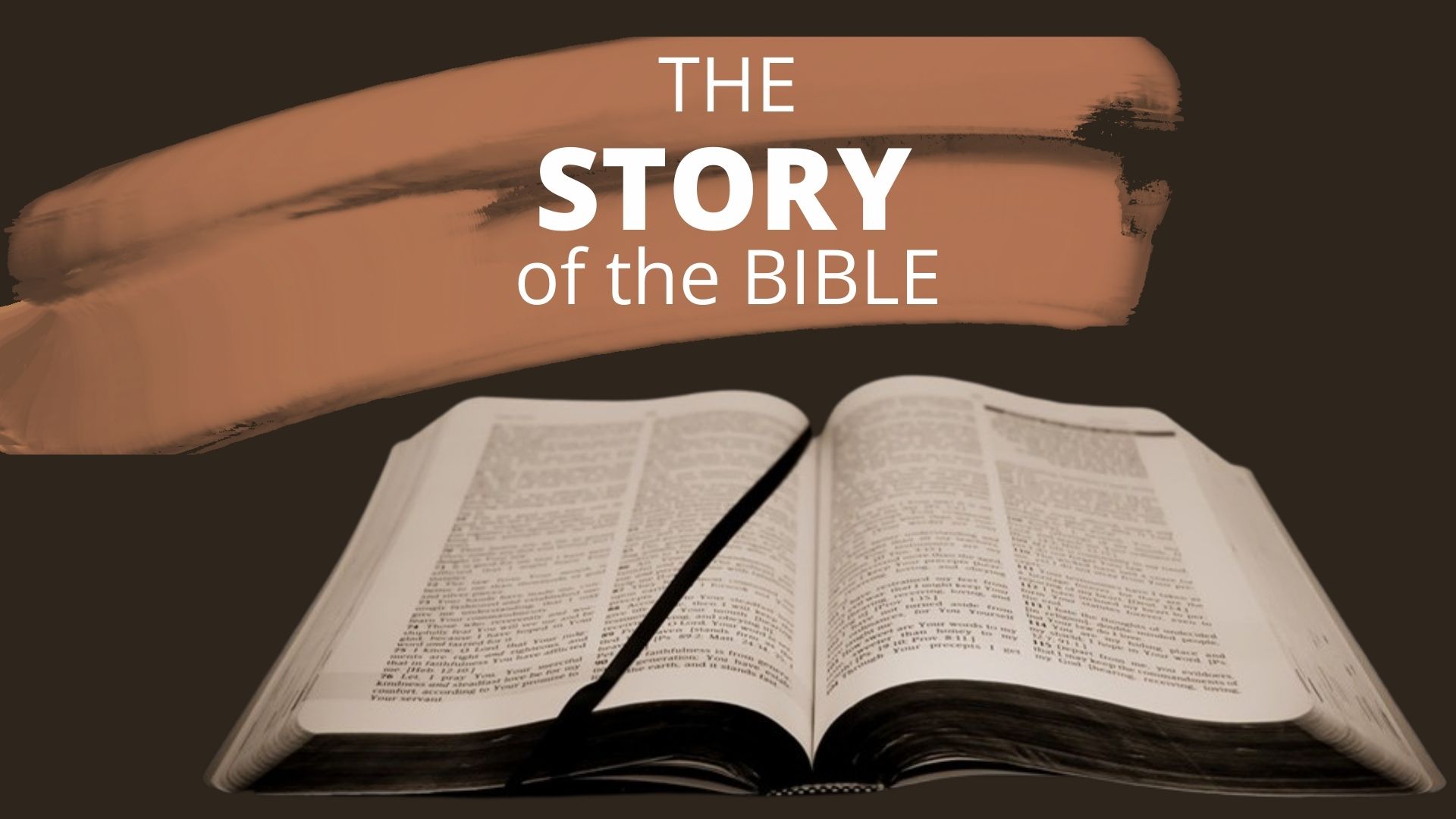 Job 36:4 (NLT)
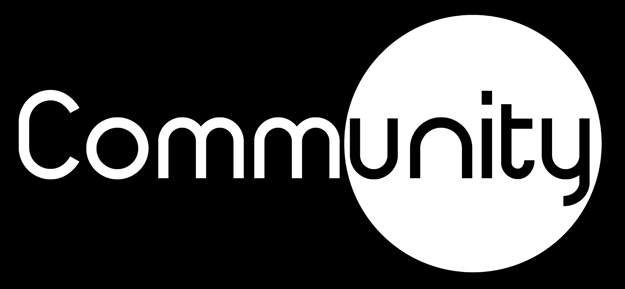 After the Lord had finished speaking to Job, he said to Eliphaz the Temanite: “I am angry with you and your two friends, for you have not spoken accurately about me, as my servant Job has. So take seven bulls and seven rams and go to my servant Job and offer a burnt offering for yourselves.
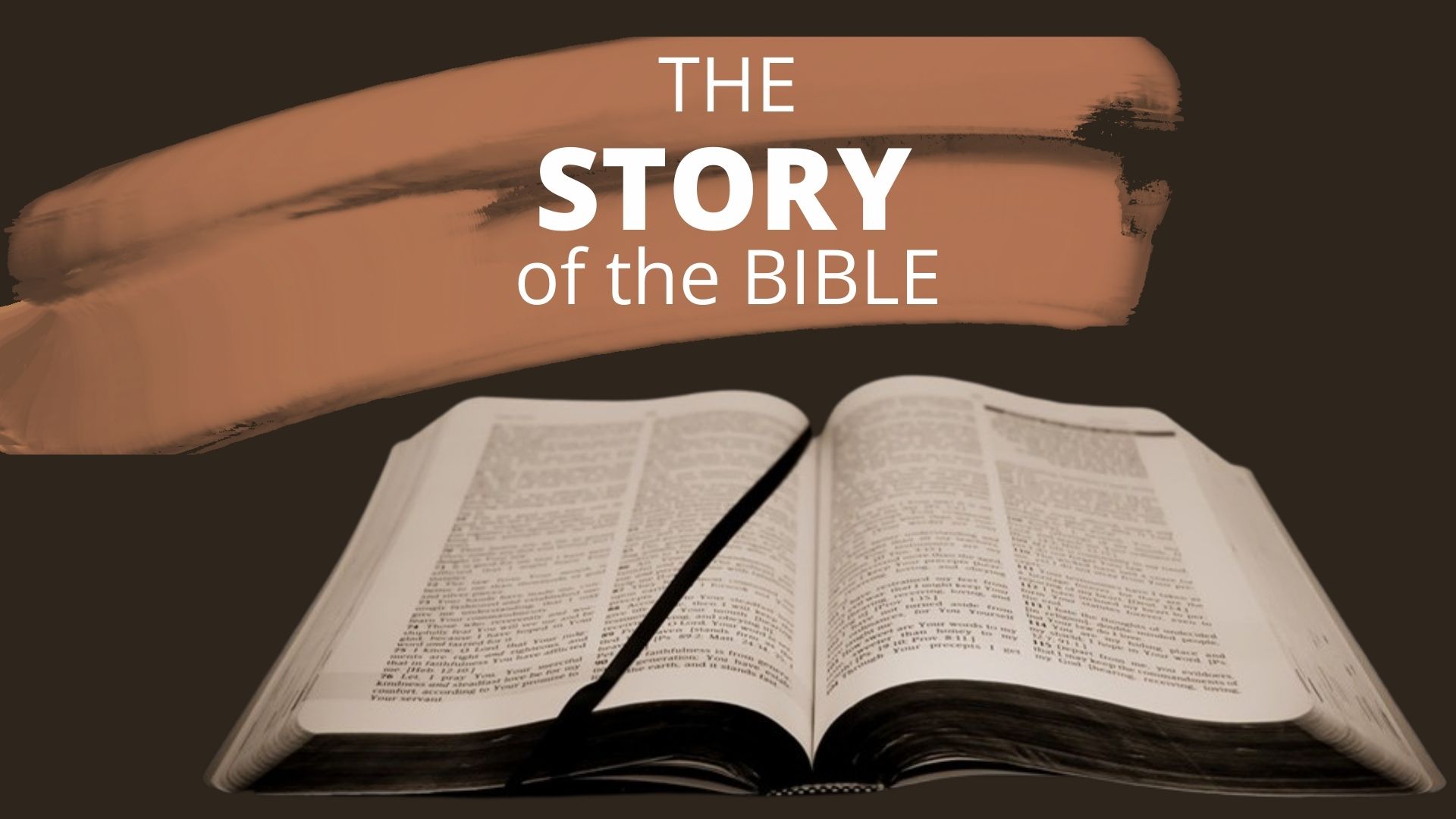 Job 42:7–8 (NLT)
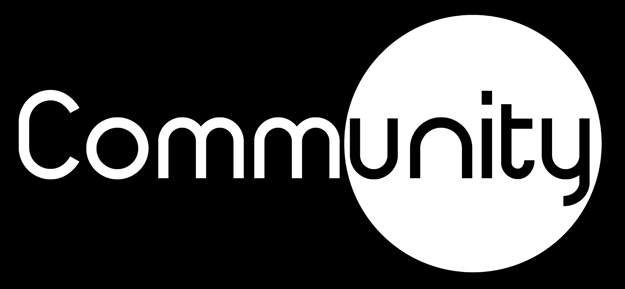 My servant Job will pray for you, and I will accept his prayer on your behalf. I will not treat you as you deserve, for you have not spoken accurately about me, as my servant Job has.”
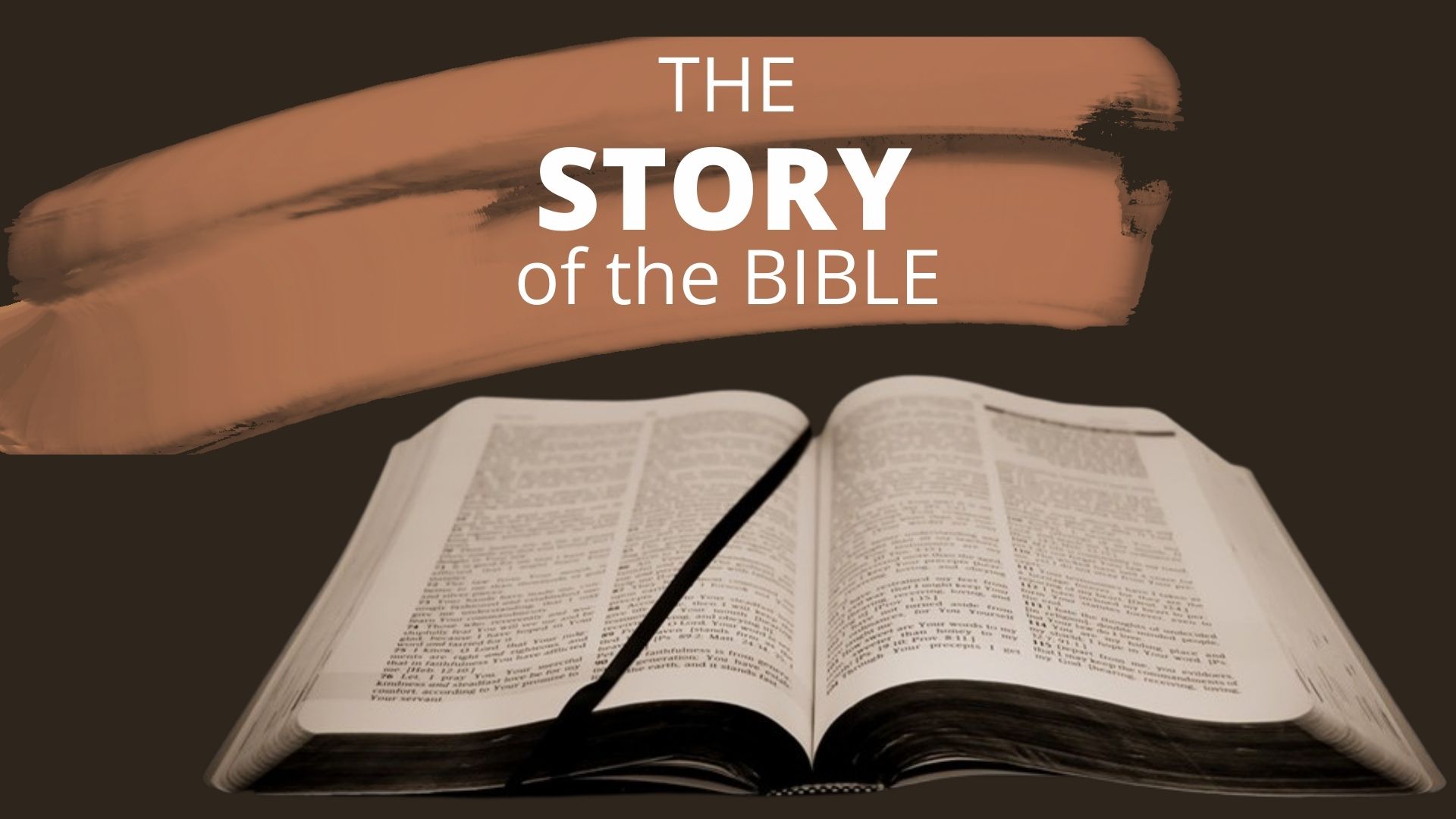 Job 42:7–8 (NLT)
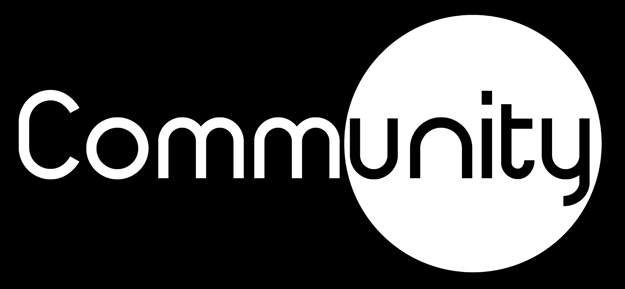 Then the Lord answered Job from the whirlwind: “Who is this that questions my wisdom with such ignorant words? Brace yourself like a man, because I have some questions for you, and you must answer them. “Where were you when I laid the foundations of the earth? Tell me, if you know so much.
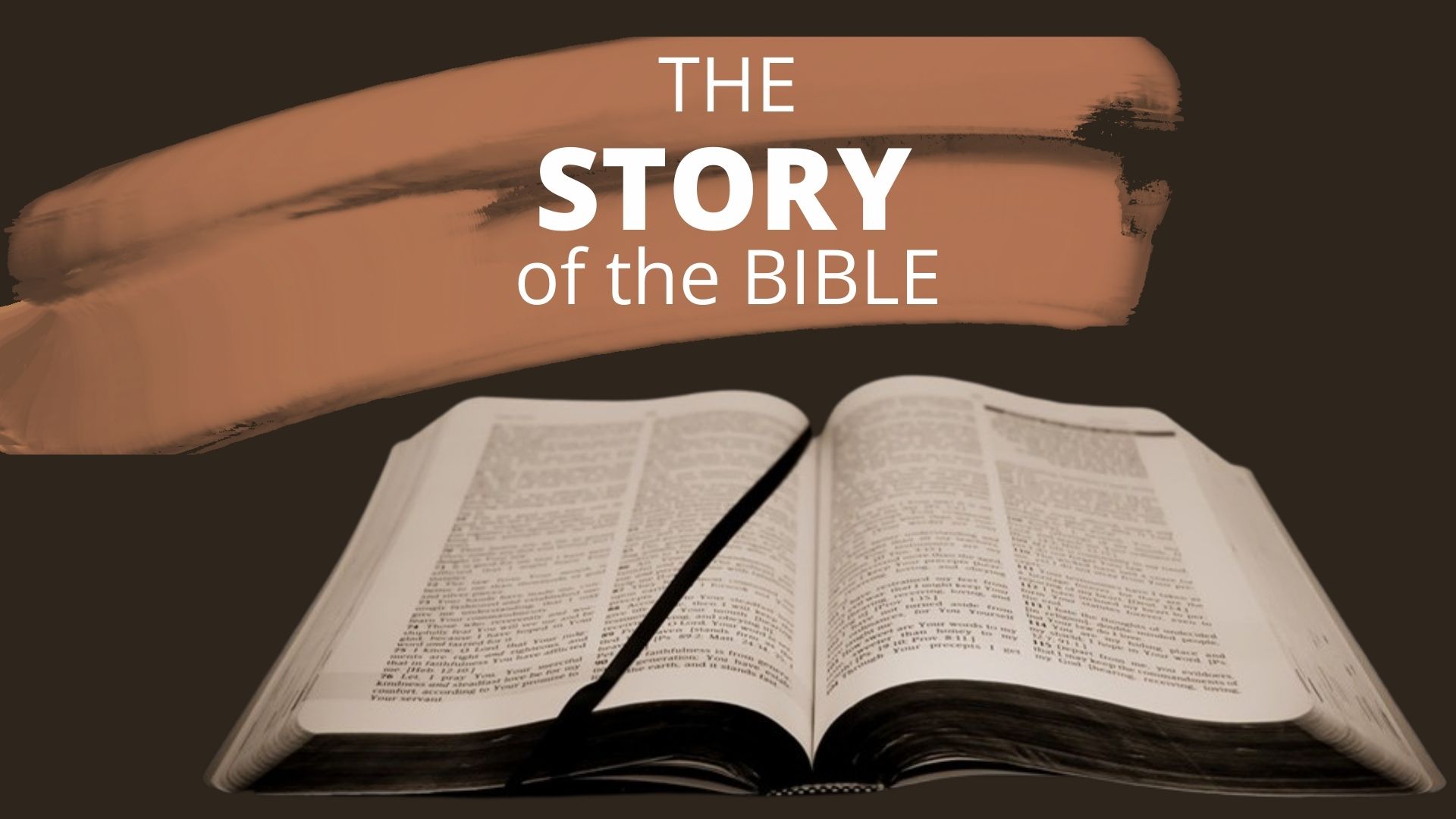 Job 38:1–4 (NLT)
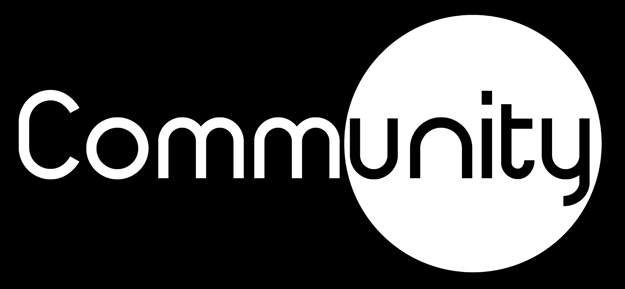 Then the Lord said to Job, “Do you still want to argue with the Almighty? You are God’s critic, but do you have the answers?” Then Job replied to the Lord, “I am nothing—how could I ever find the answers? I will cover my mouth with my hand. I have said too much already. I have nothing more to say.”
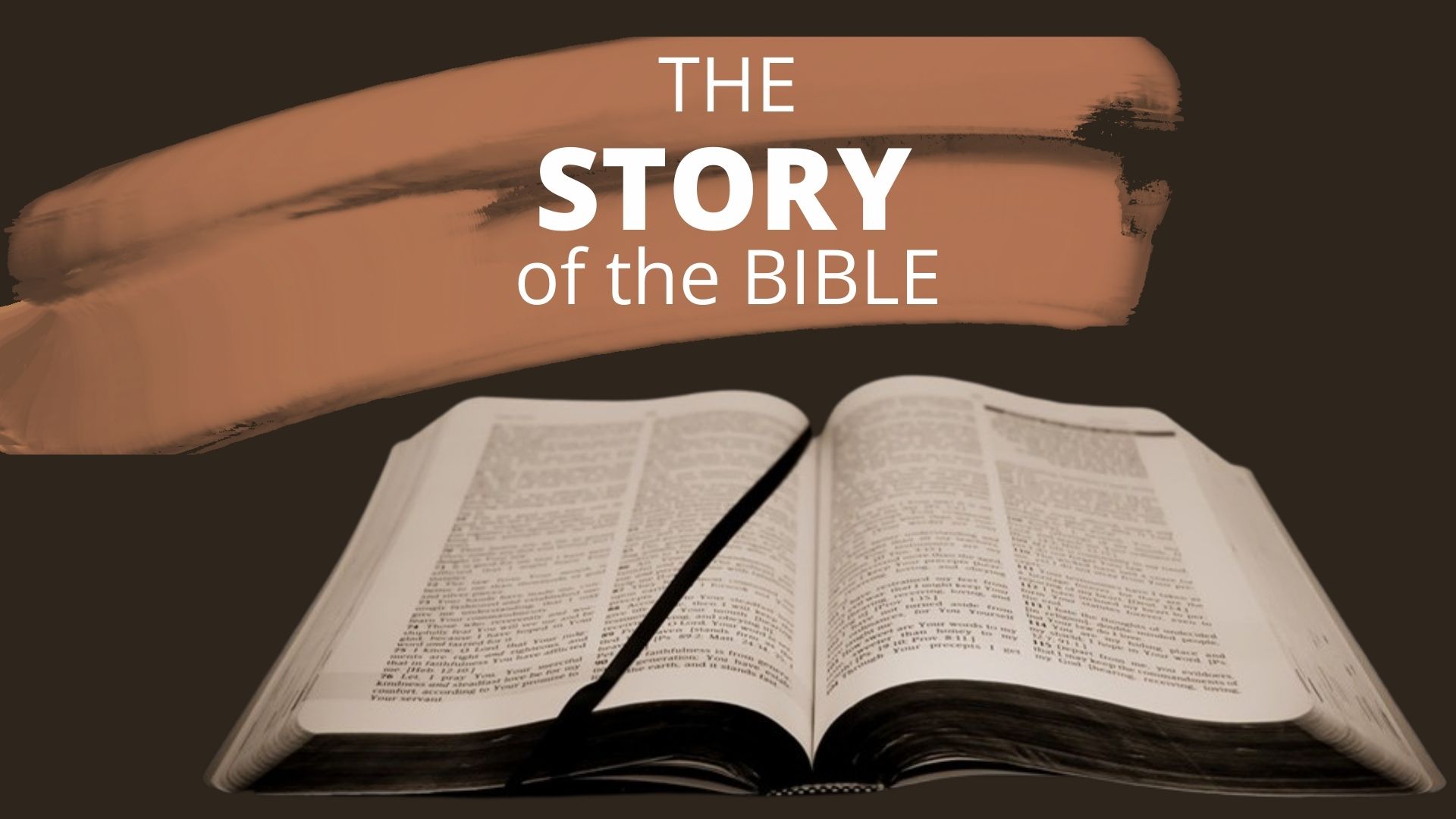 Job 40:1–14 (NLT)
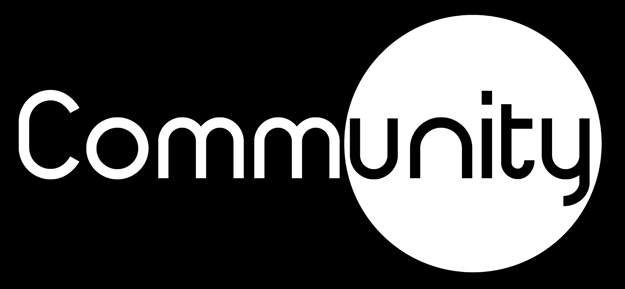 Then the Lord answered Job from the whirlwind: “Brace yourself like a man, because I have some questions for you, and you must answer them. “Will you discredit my justice and condemn me just to prove you are right? Are you as strong as God? …
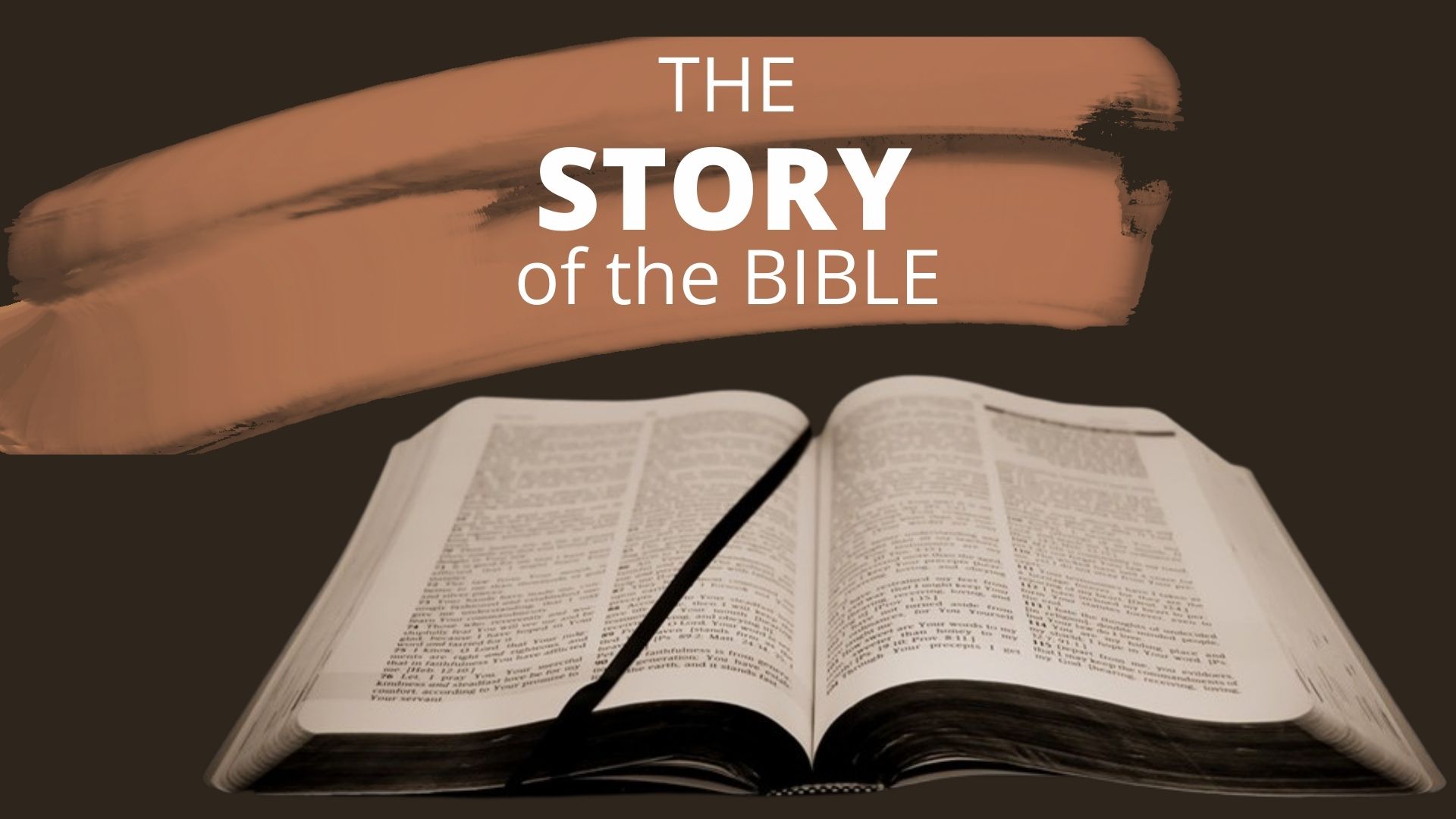 Job 40:1–14 (NLT)
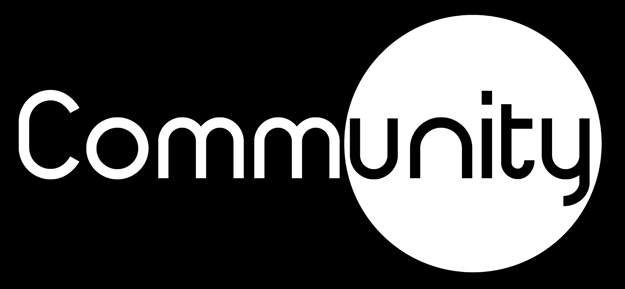 Then Job replied to the Lord: “I know that you can do anything, and no one can stop you. You asked, ‘Who is this that questions my wisdom with such ignorance?’ It is I—and I was talking about things I knew nothing about, things far too wonderful for me.
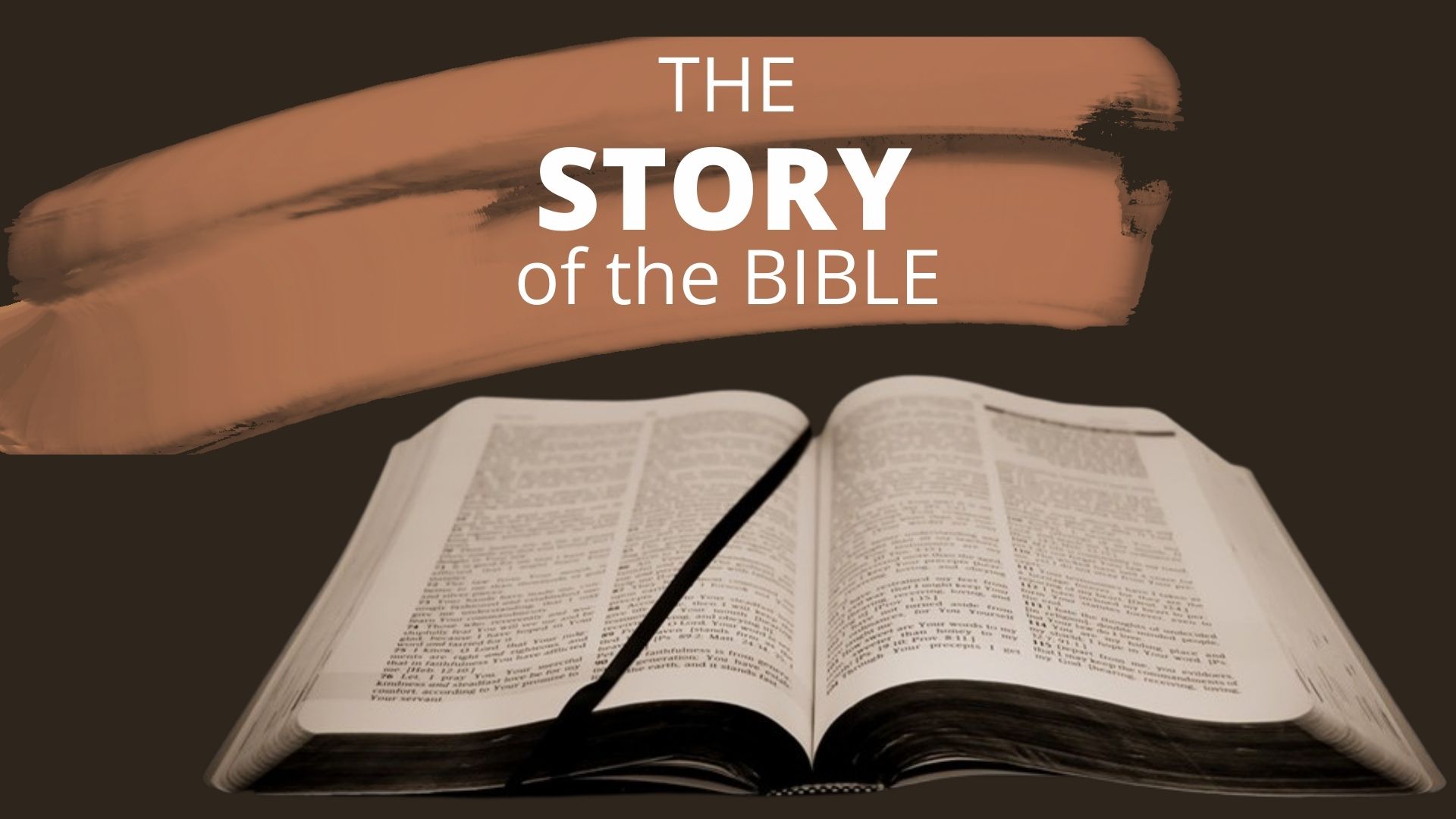 Job 42:1–17 (NLT)
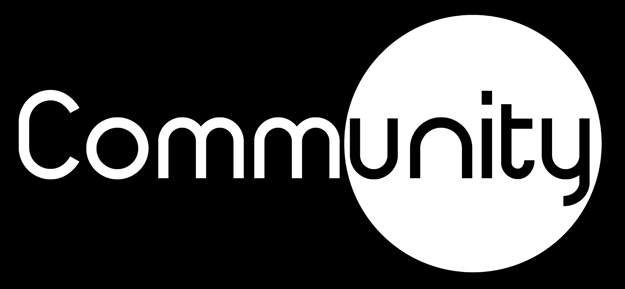 You said, ‘Listen and I will speak! I have some questions for you, and you must answer them.’ I had only heard about you before, but now I have seen you with my own eyes. I take back everything I said, and I sit in dust and ashes to show my repentance.”
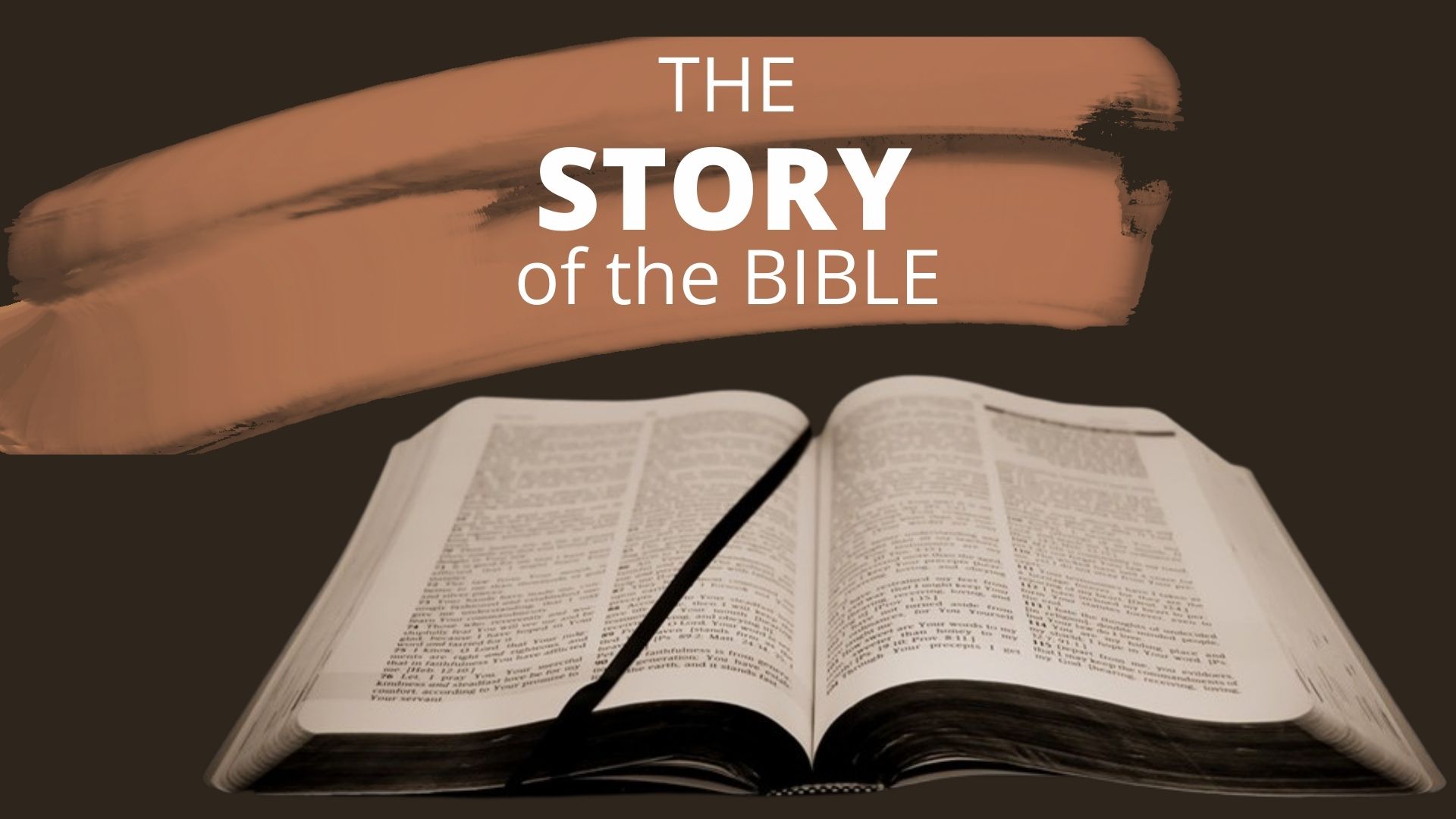 Job 42:1–17 (NLT)
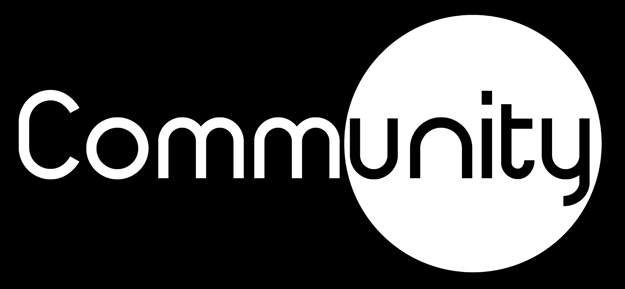 Suffering is often undeserved
You don’t have to struggle alone
When you don’t know what to say to a friend… just be there
You can trust God even when you don’t understand
Good intentioned friends can mislead you
God is sovereign
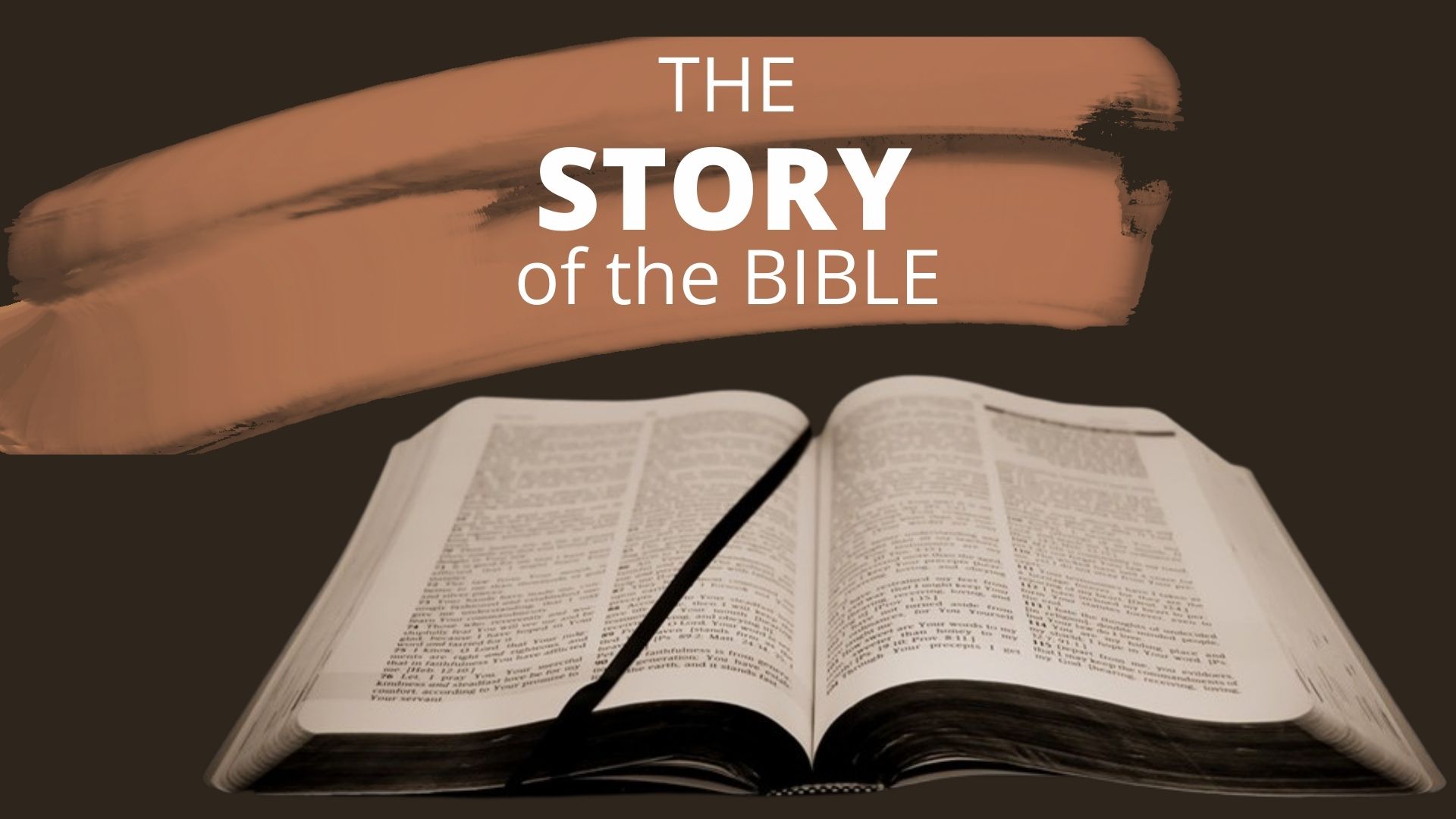 There can be life after heartache
So the Lord blessed Job in the second half of his life even more than in the beginning. For now he had 14,000 sheep, 6,000 camels, 1,000 teams of oxen, and 1,000 female donkeys. He also gave Job seven more sons and three more daughters.
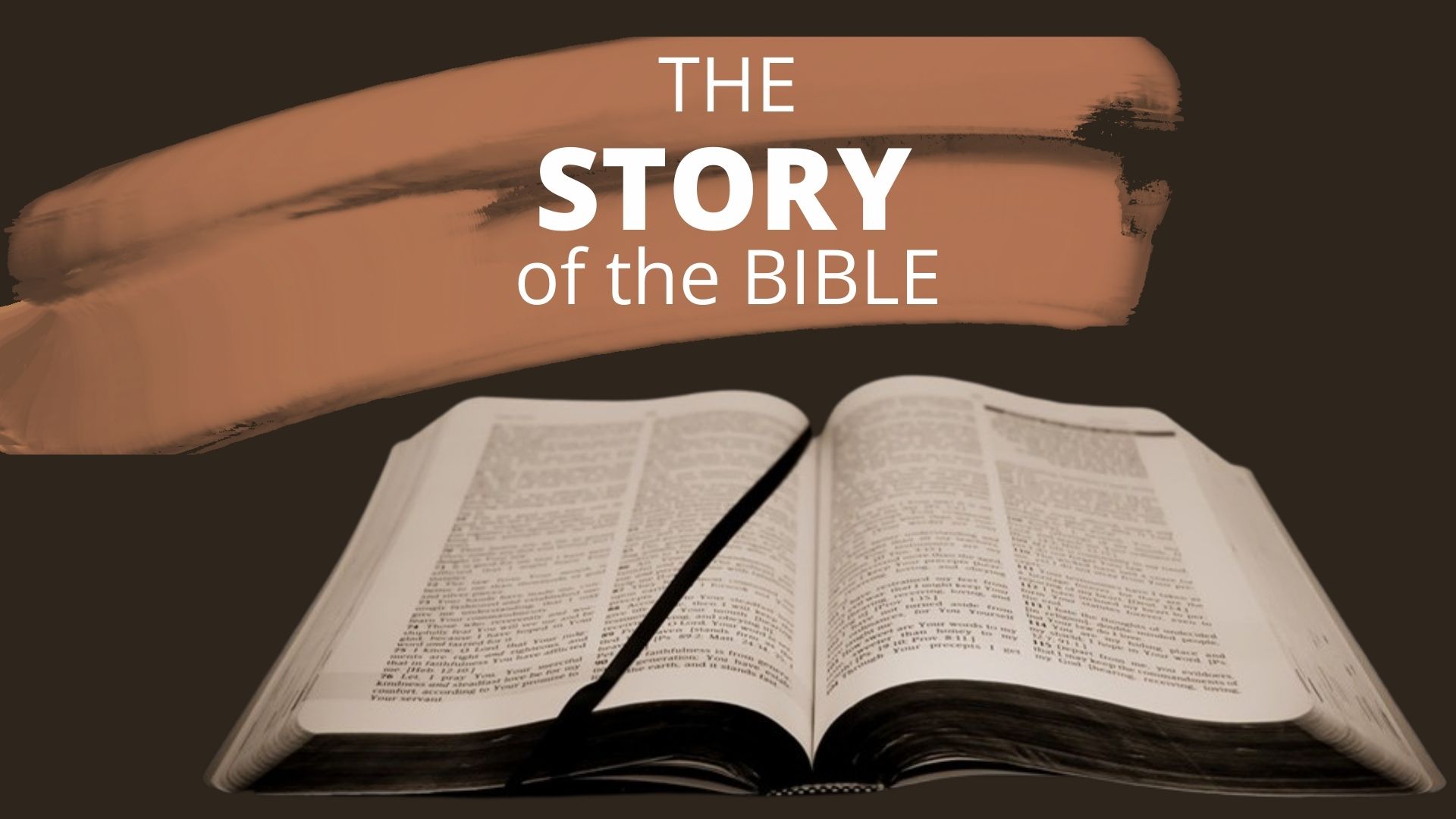 Job 42:12–17 (NLT)
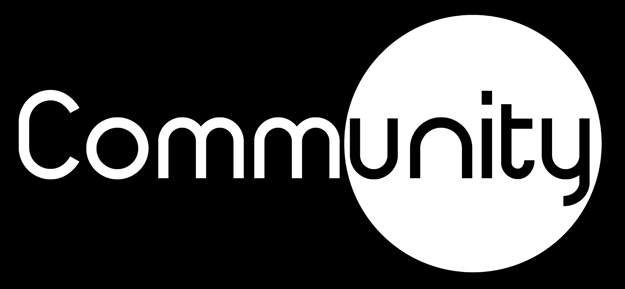 He named his first daughter Jemimah, the second Keziah, and the third Keren-happuch. In all the land no women were as lovely as the daughters of Job.
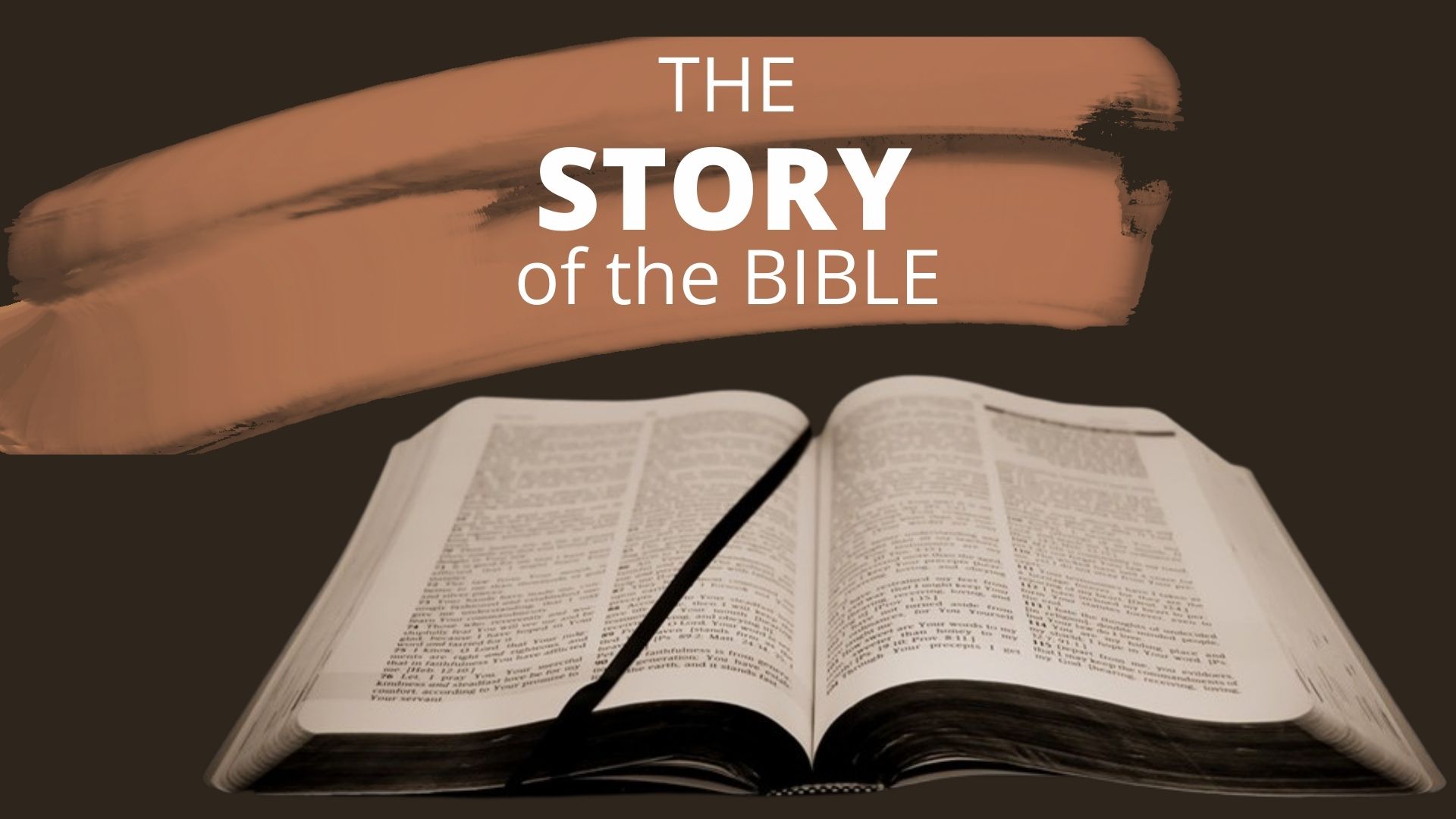 Job 42:12–17 (NLT)
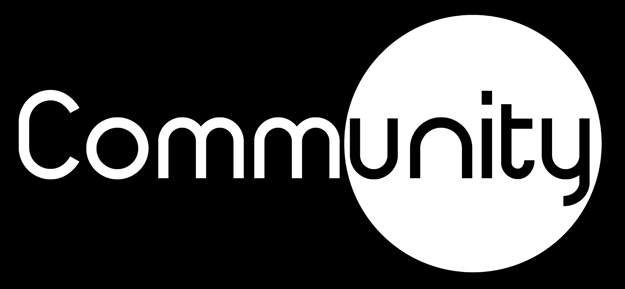 And their father put them into his will along with their brothers. Job lived 140 years after that, living to see four generations of his children and grandchildren. Then he died, an old man who had lived a long, full life.
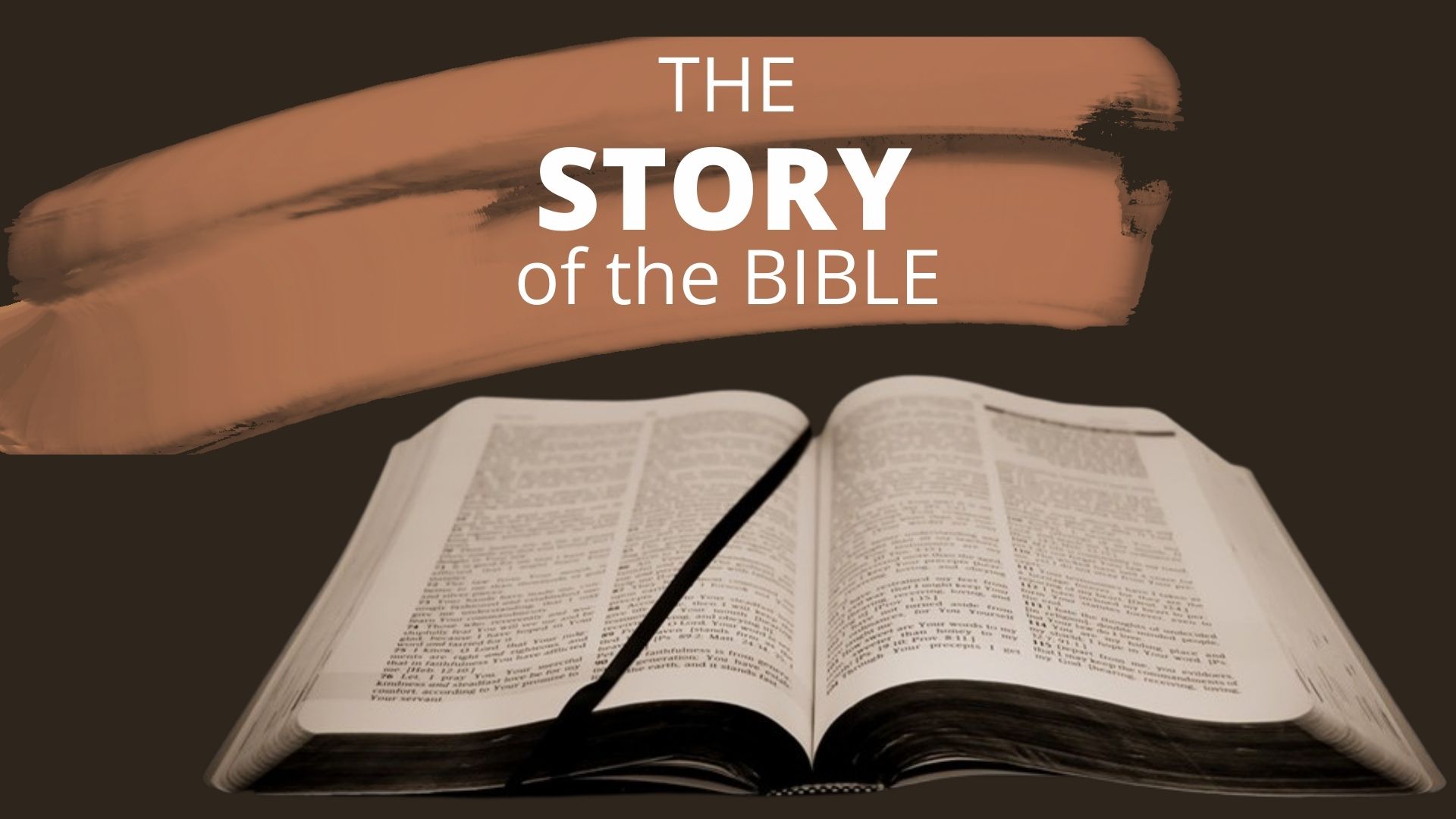 Job 42:12–17 (NLT)
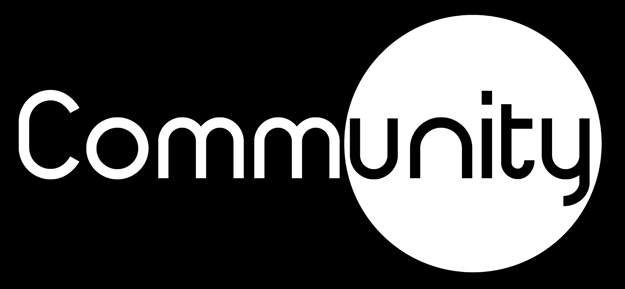 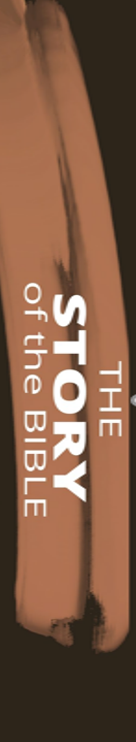 Suffering is often undeserved
You don’t have to struggle alone
When you don’t know what to say to a friend… just be there
You can trust God even when you don’t understand
Good intentioned friends can mislead you
God is sovereign
There can be life after heartache
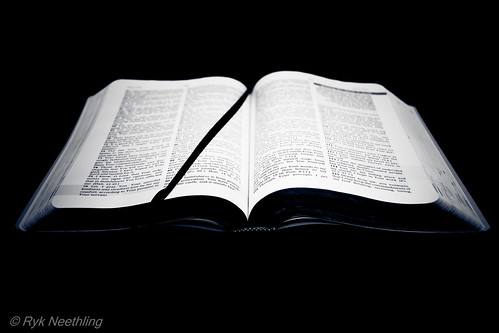 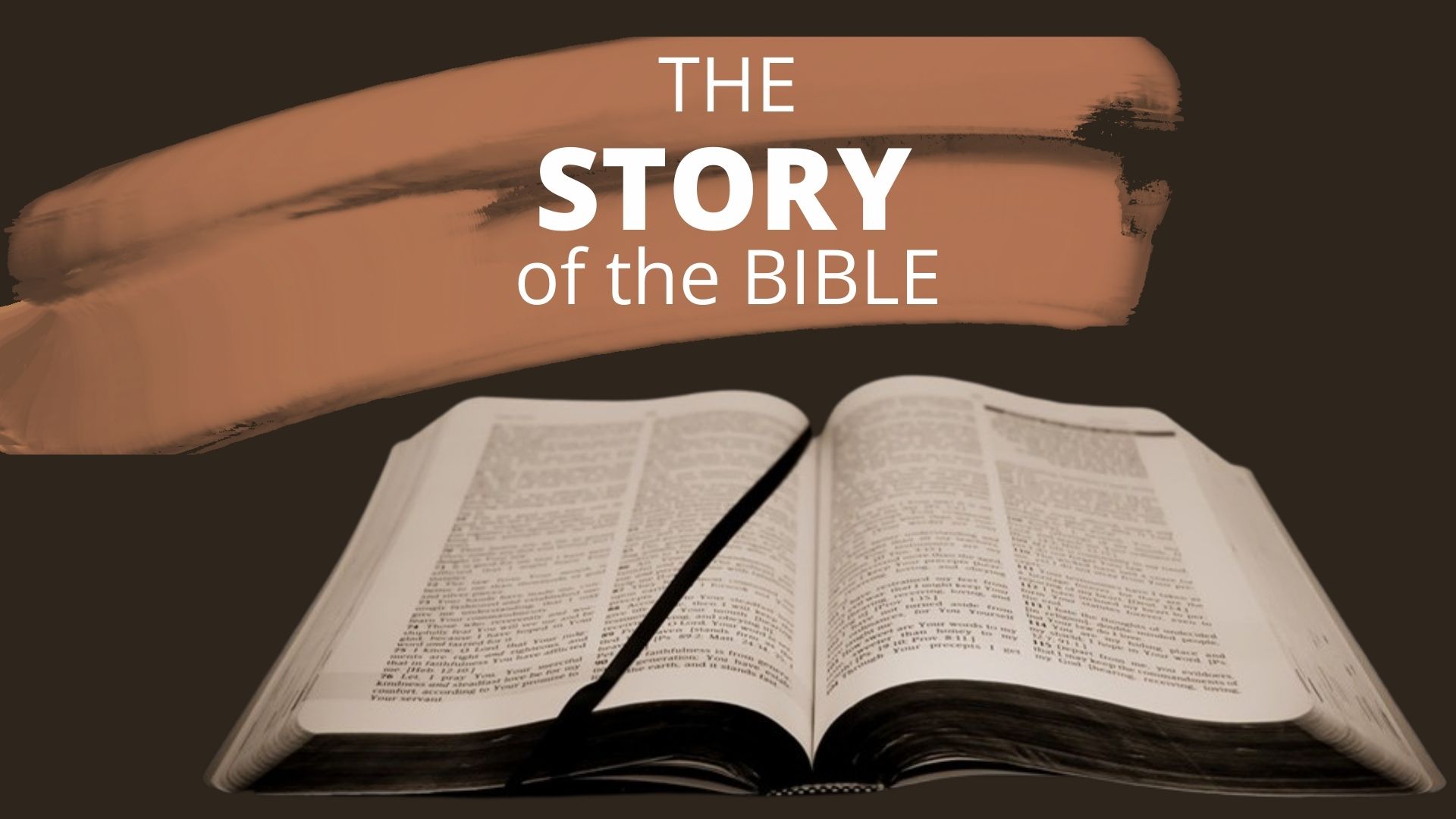